En del är snabba …..Benchmarking – hur ser det ut för bukkirurgi?… och en del andra ingrepp!
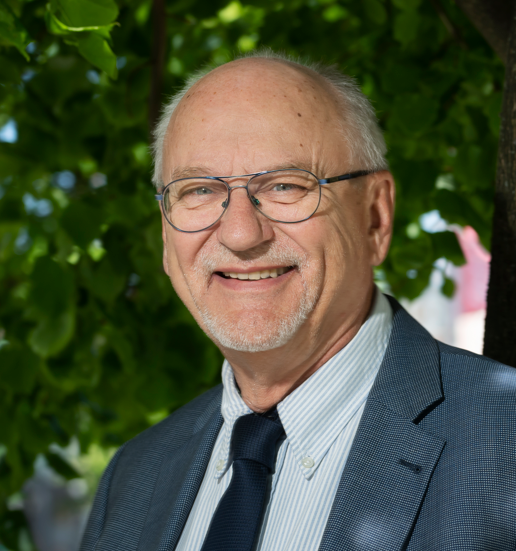 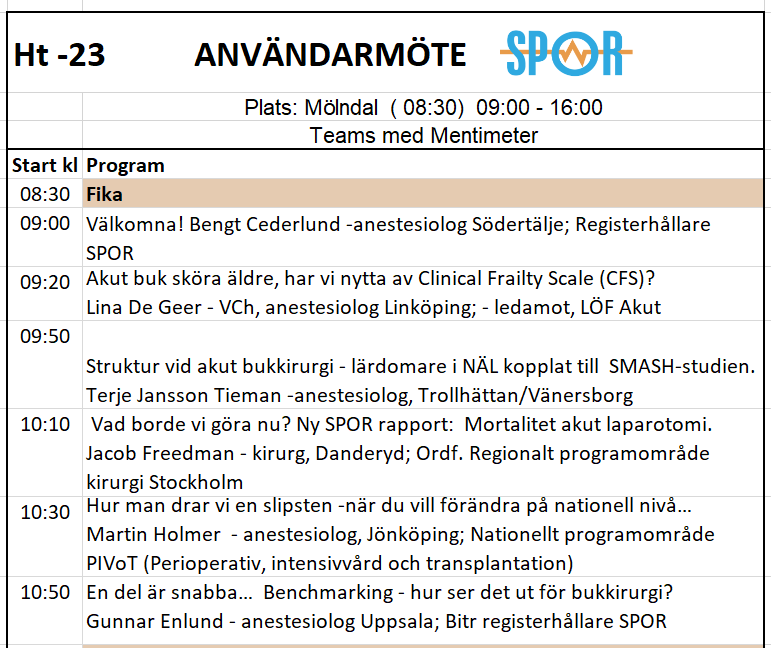 Fredag 2023-11-10 
Gunnar Enlund
Överläkare AnOpIva Uppsala 50%IT Handläggare EPJ Region Uppsala  50%
Biträdande registerhållare SPOR
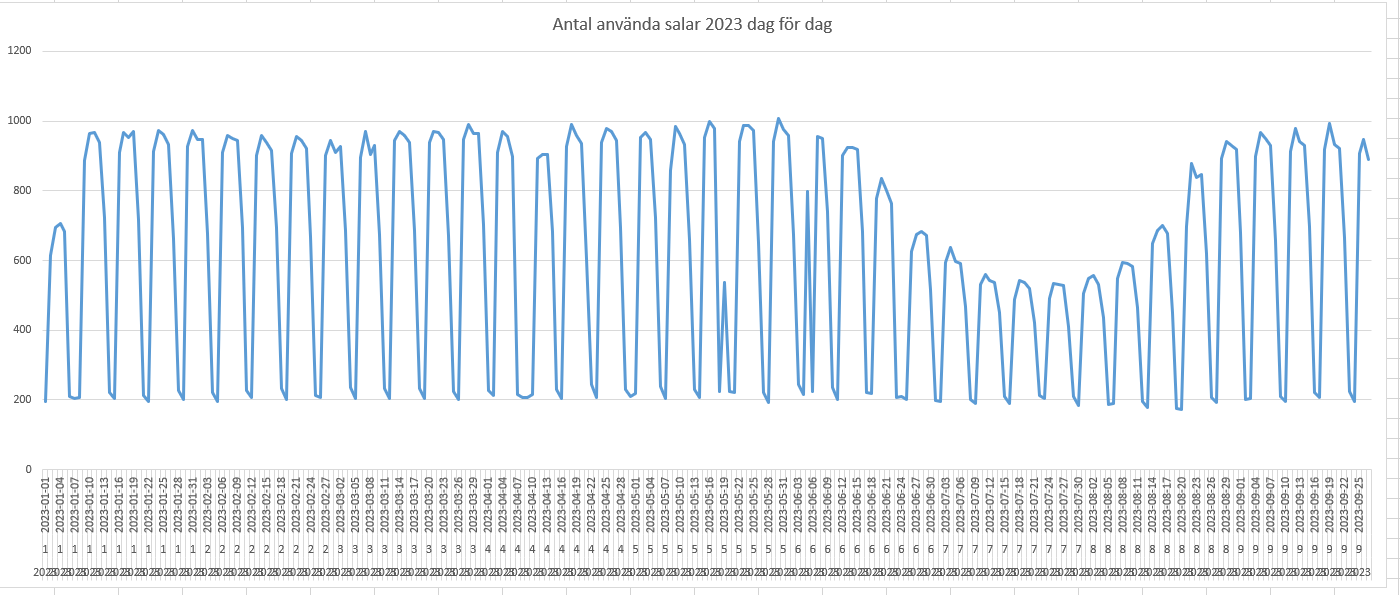 Använda opsalar i Sverige 2023-01-01 till 2023-09-25
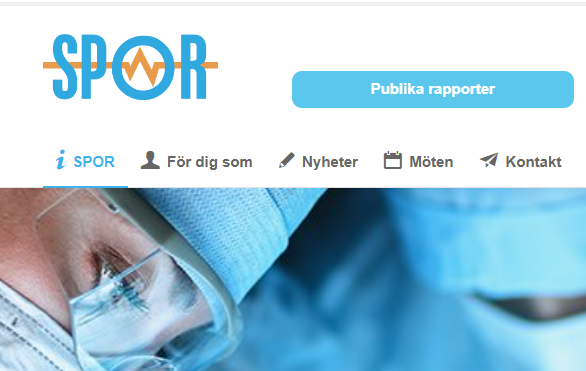 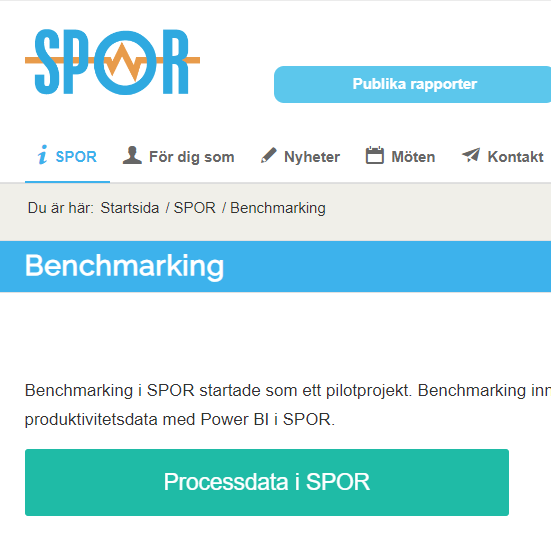 2
1
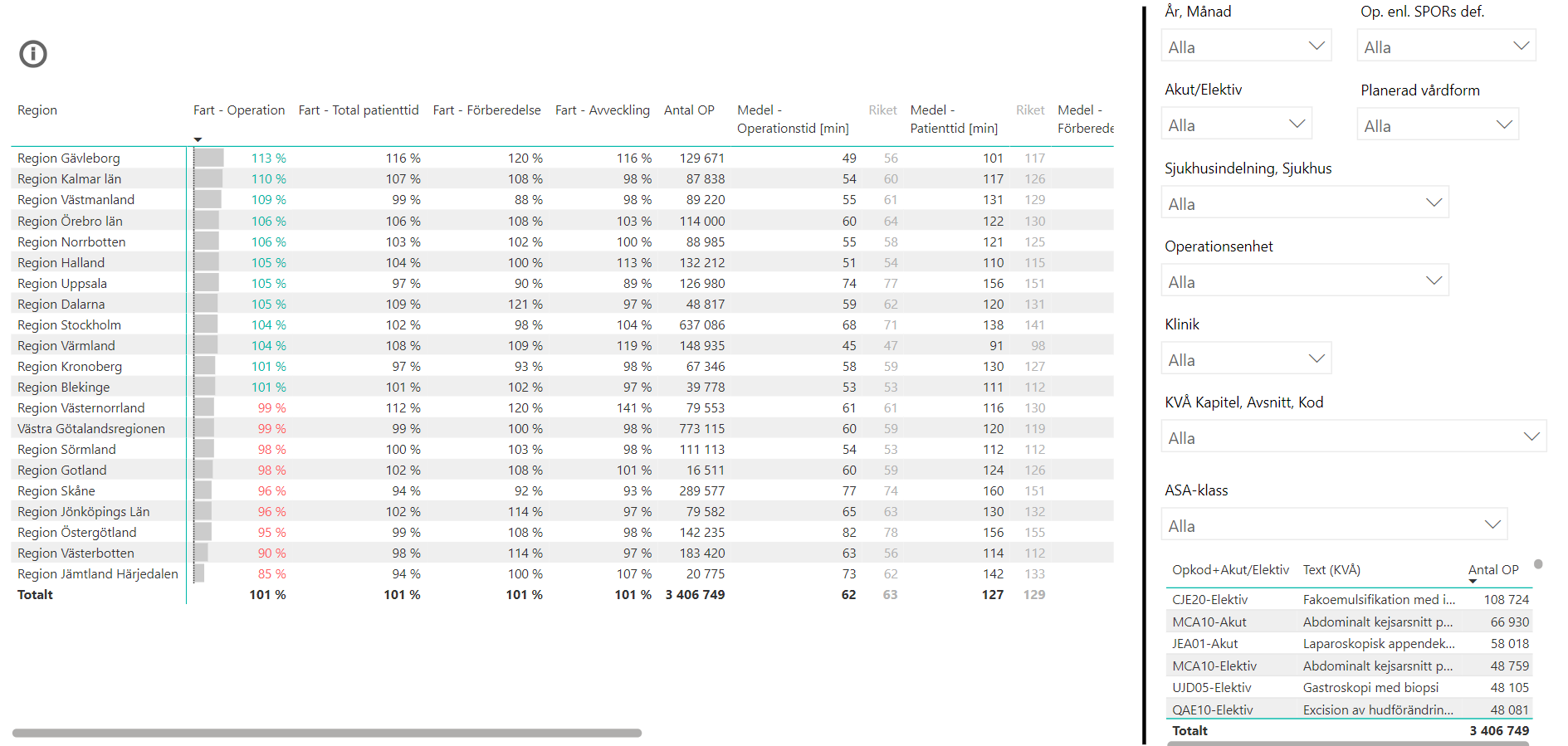 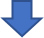 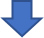 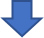 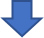 OPÖ-op – Ett praktiskt fall Bröstrekonstruktioner lambåkir
SPOR hemsida: www.spor.se
DIEP OPÖ-op 2023 – Hur har utvecklingen varit?
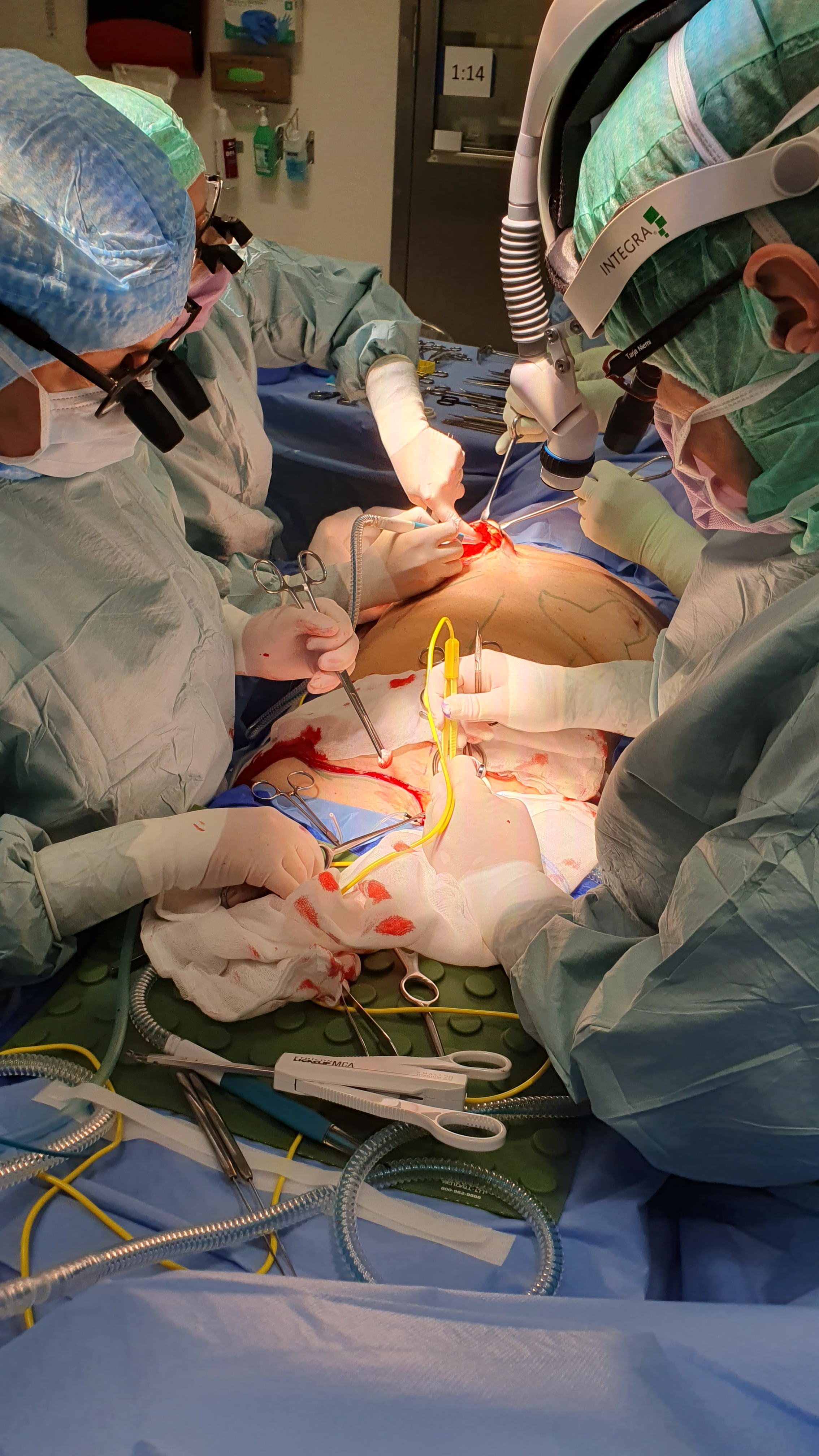 HAE10 Rekonstruktion av bröst med transplantat eller lambå

HAE 00, 05, 
10, 20, 99
HAE 00, 05, 10, 20, 99Rekonstruktion av bröstmed lambå
Rekonstruktion av bröst med lambå –OBS – bara Universitetssjukhus!
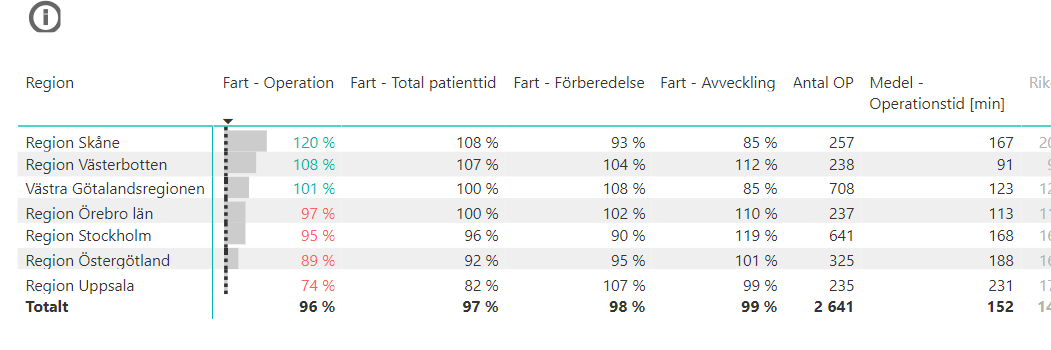 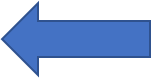 HAE 00, 05, 10, 20, 99 är 2019 till 2023
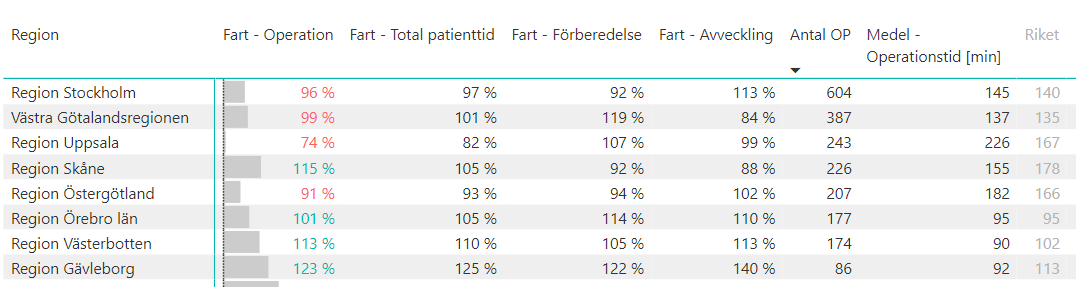 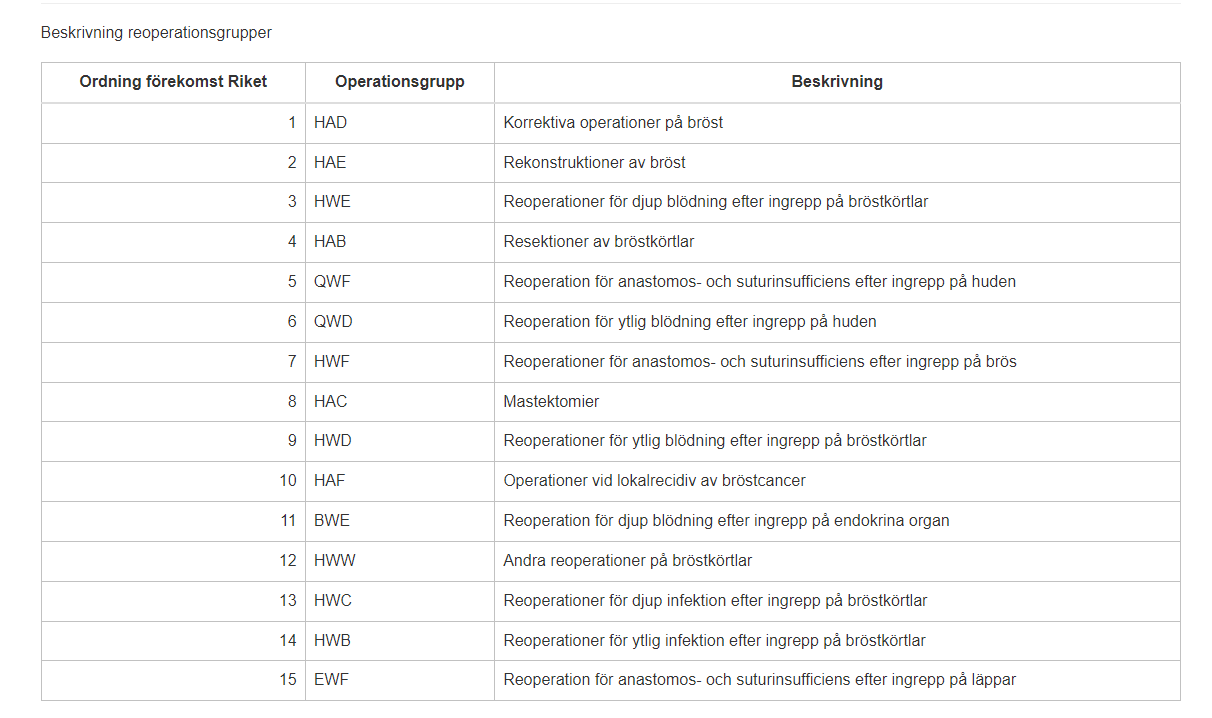 Reella väntetider – nytt begrepp
SPOR hemsida: www.spor.se
Vägen till operation - Reell väntetid
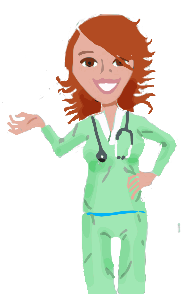 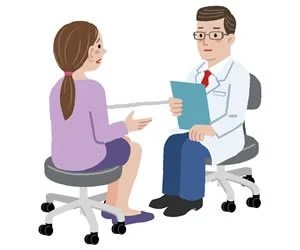 5.118.500 op
2023-09-19
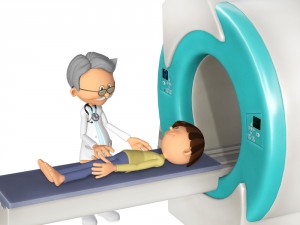 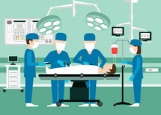 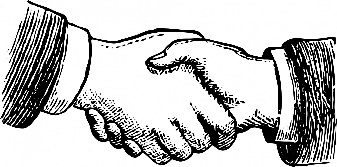 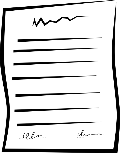 Strykning
Vårdcentral
Remiss
Kirurg
Utredning inför operation
Beslut om
operation och operations-anmälan
Kompletterande utredning. t.ex. hjärtkonsult
Operation
Omplanering/flytt
Omplanering/flytt
Preliminär operations- planering
Slutgiltig operations- planering
Operation
Kontakt
Oro för eller symptom på sjukdom
Besök
Oro för eller symptom på sjukdom
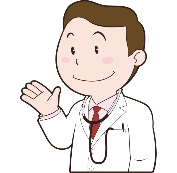 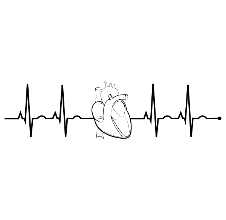 Anestesi- bedömning
Klar för operation
Preoperativ utredning
Operations- anmälan
Beslut
Åtgärd/operation
Fynd
Utredning
Misstanke om sjd.
Under- sökning
Patientens väntetid inför kirurgi som inte mäts i SPOR
Väntetid inför kirurgi i SPOR
Hälso- deklaration?
Utredning
Remiss
Utredning
Hälso- deklaration?
Besök
Fynd
Fynd
Anestesiolog
Under- sökning
Operatör
Väntetid till operation
SVF - PSVF
Patient upplevd väntetid?
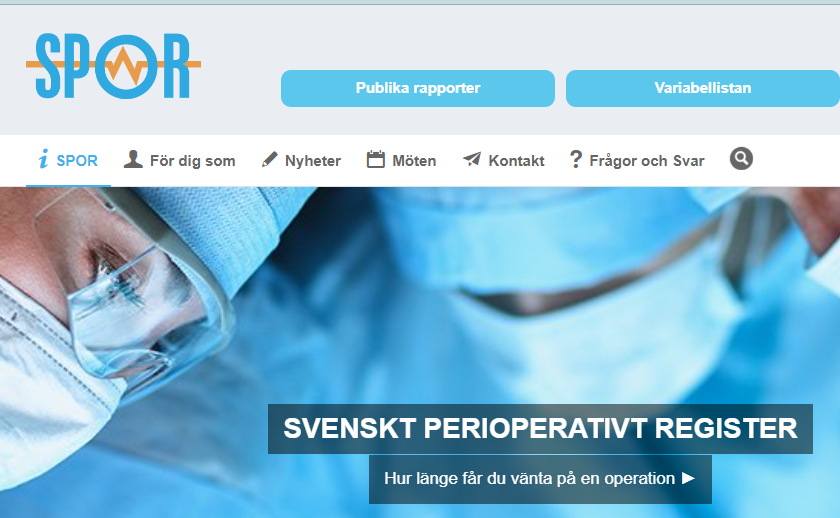 Väntetider Region / Väntetider sjukhus
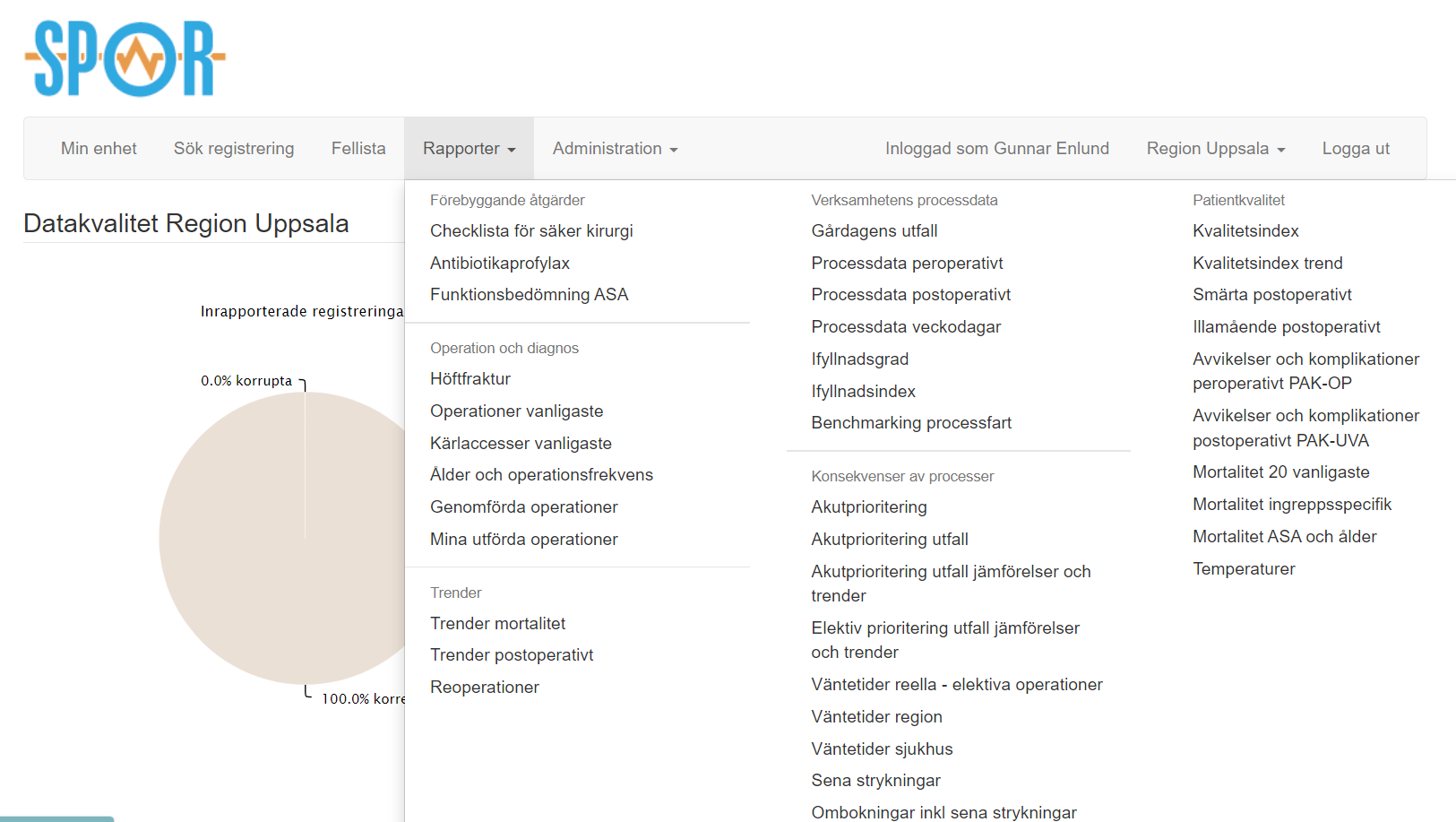 www.spor.se
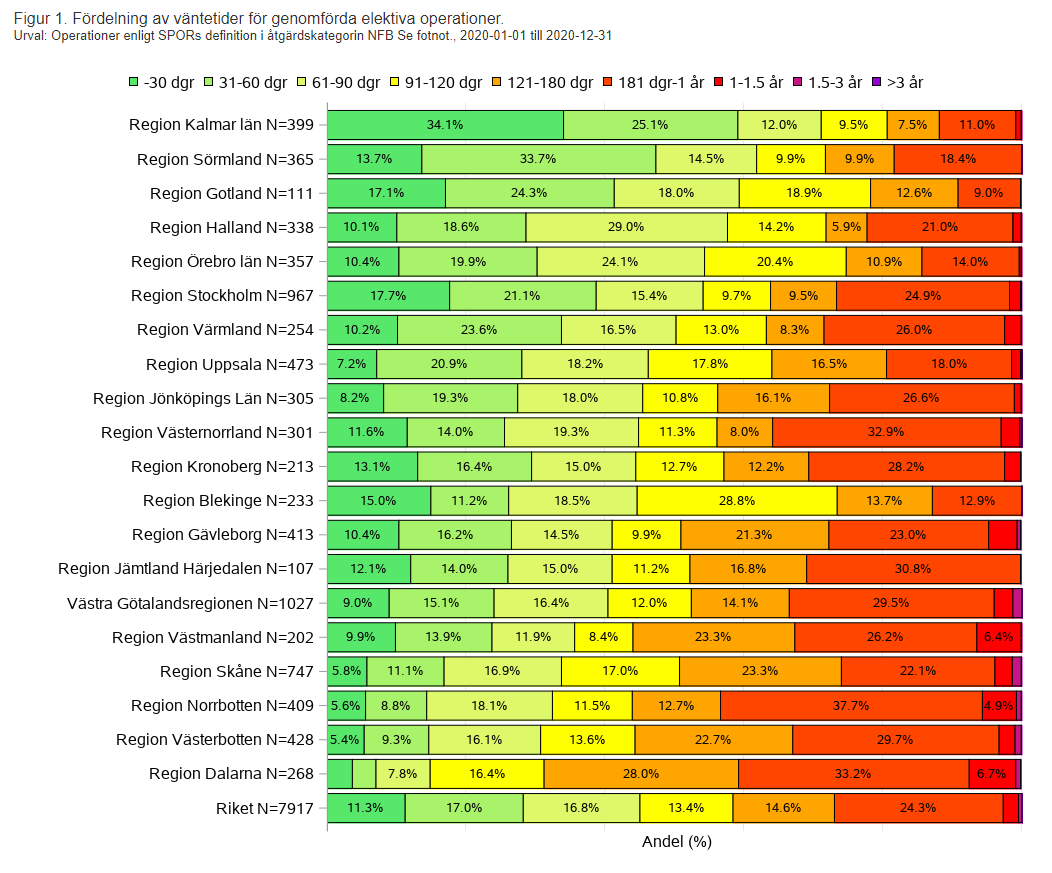 Valfria tidsperioder Regioner NFB
2020-01-01 till2020-12-31
NFB – 2021 – 2022 - 2023
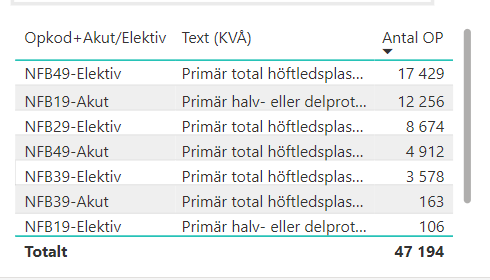 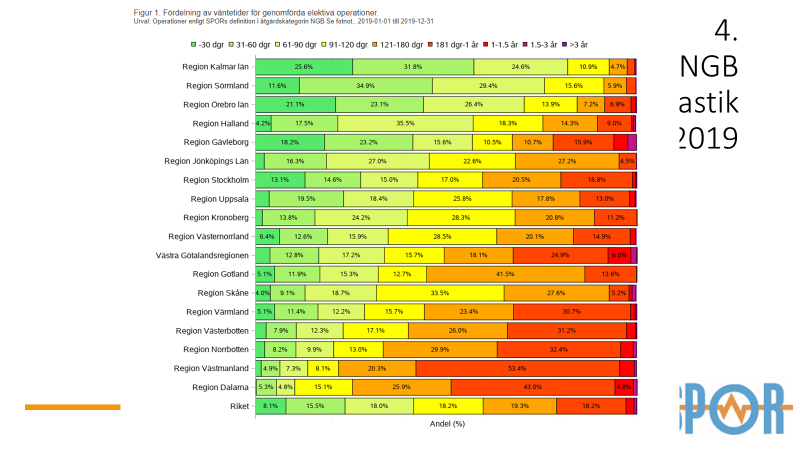 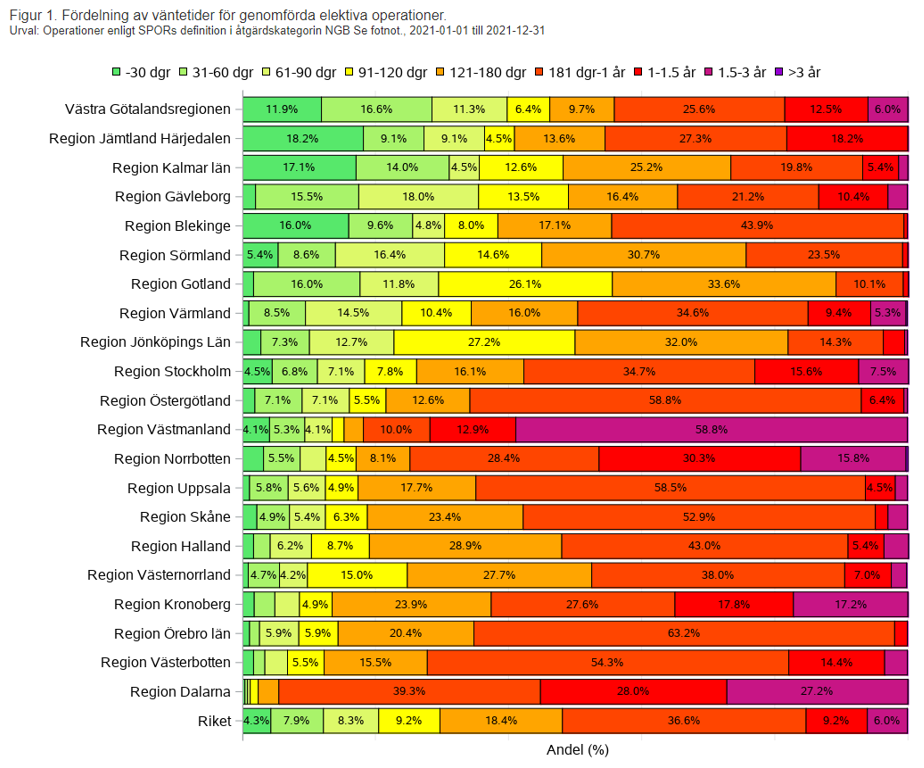 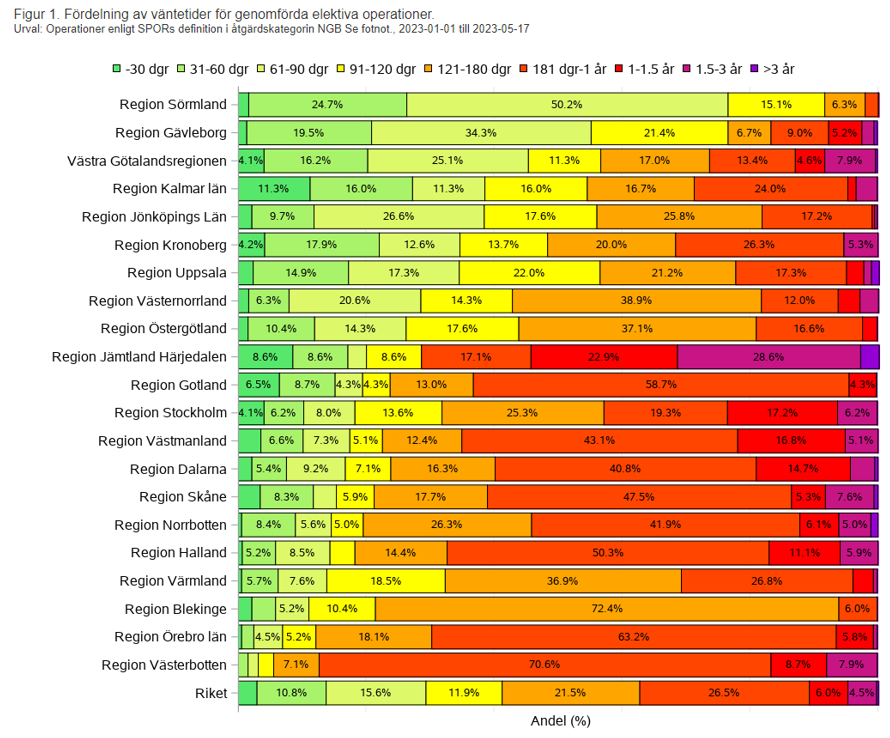 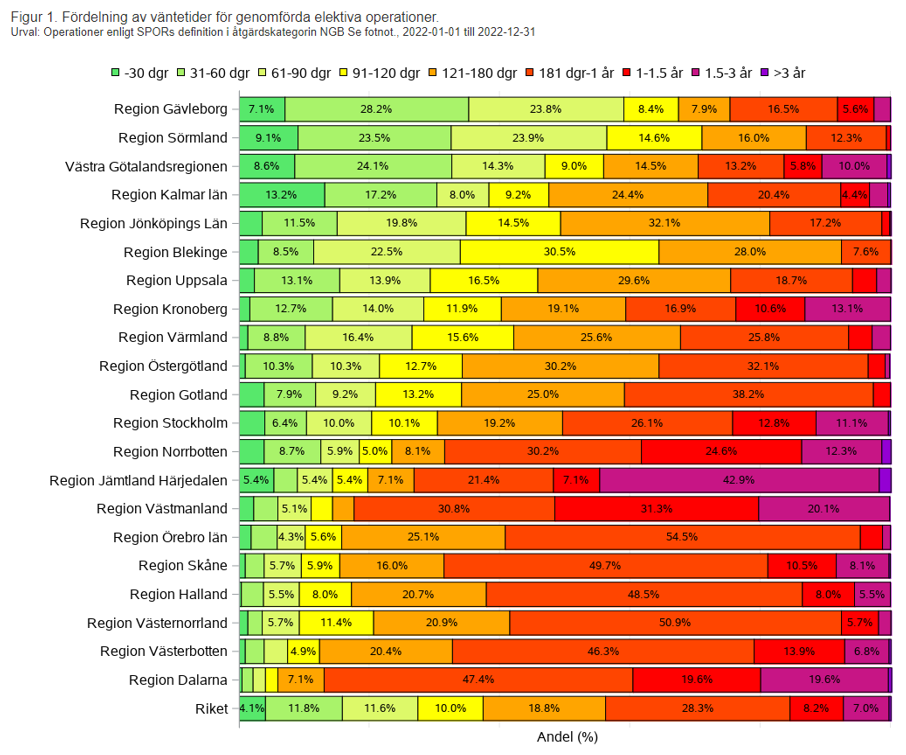 Knäplastiker Visuellt

2019 – 2020 – 2021 (sämst)

2022 (aningen bättre) -  20232023 – bättre men inte ikapp 2019
NFBxx – Primära höftproteserTrend januari 2018 till september 2023
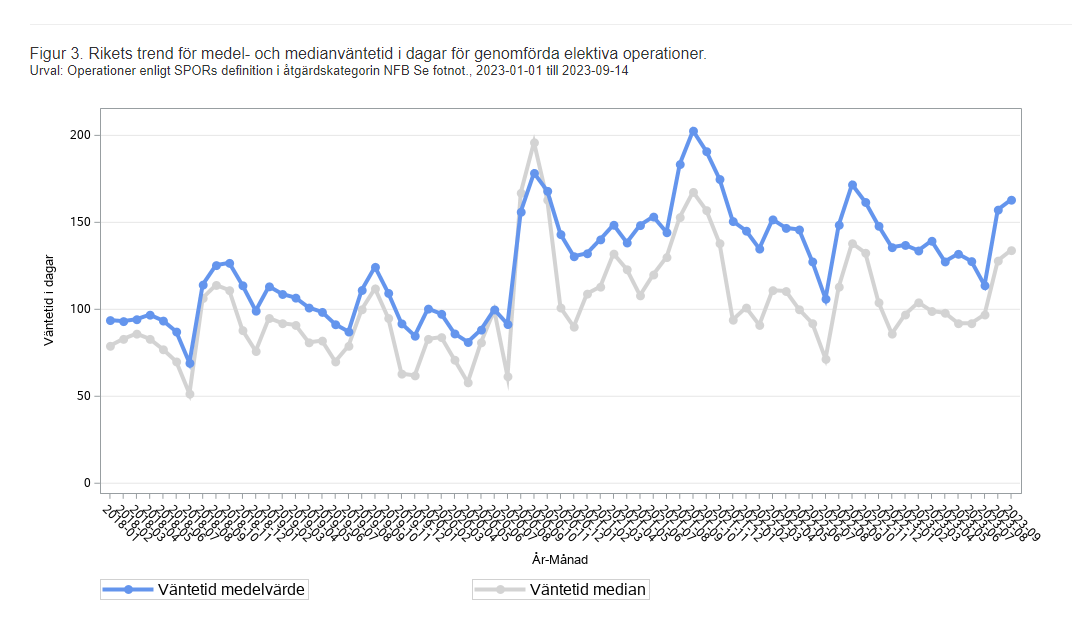 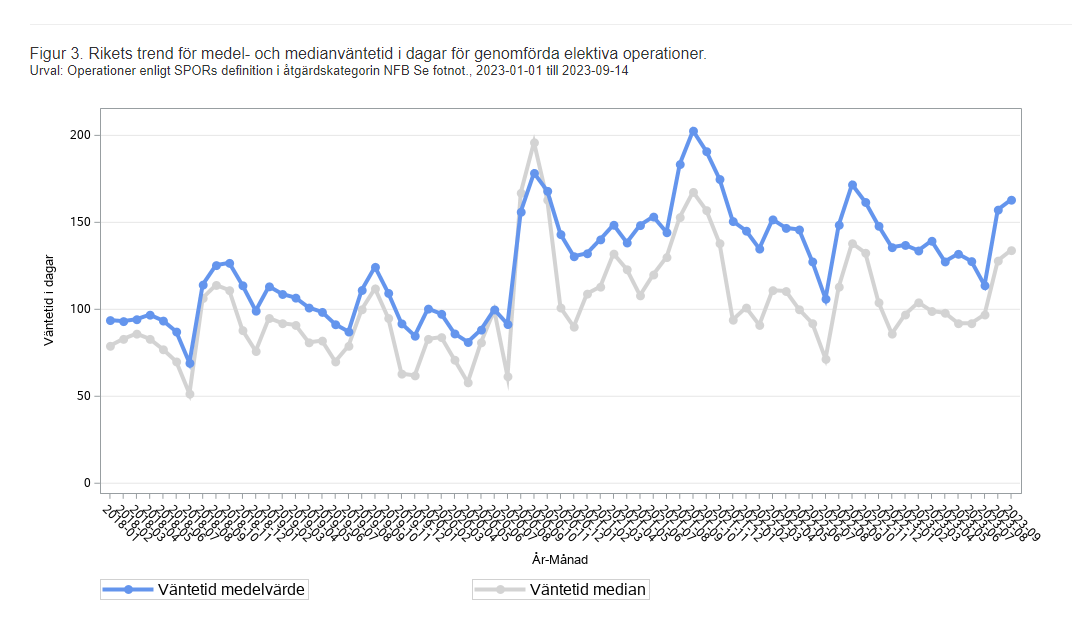 2018                   2019                 2020                  2021                 2022                  2023
Benchmarking Arbetsflöden
SPOR hemsida: www.spor.se
RegionerNFB
NFB SnabbaSjukhus
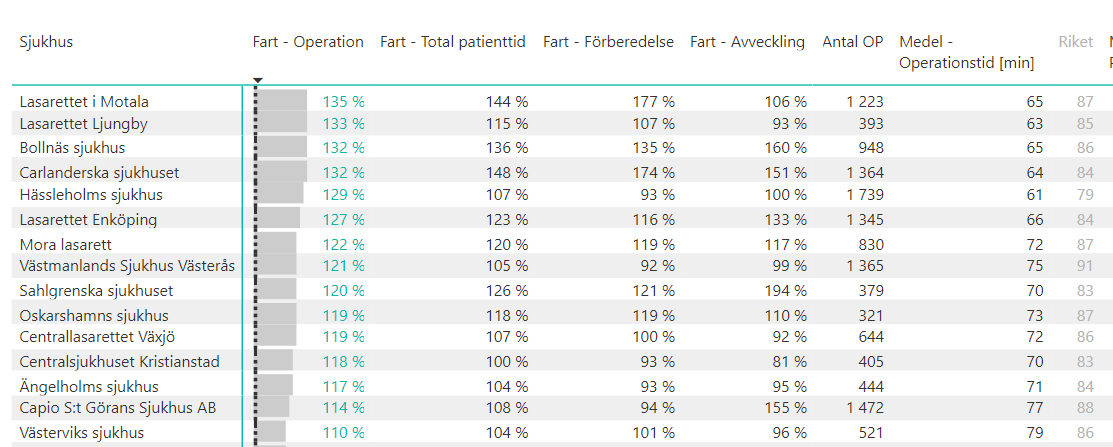 NFB långsamma Sjukhus
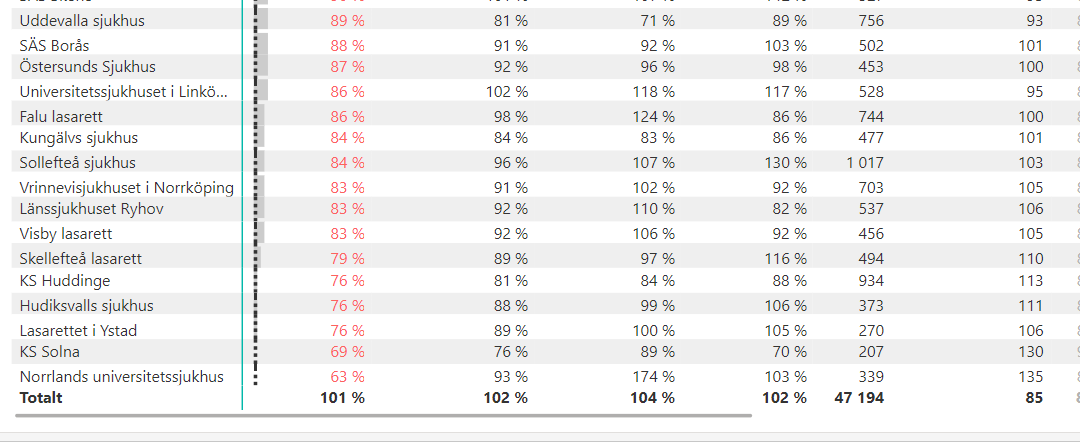 Mentimeterfråga
1. Hur mycket långsammare än det genomsnittliga får en operatör vara innan någon bör säga till?
2. Vem har ansvaret att informera operatören?
3. Ange hur många procent långsammare som är OK?
Reella väntetider sjukhus 2023 NFB
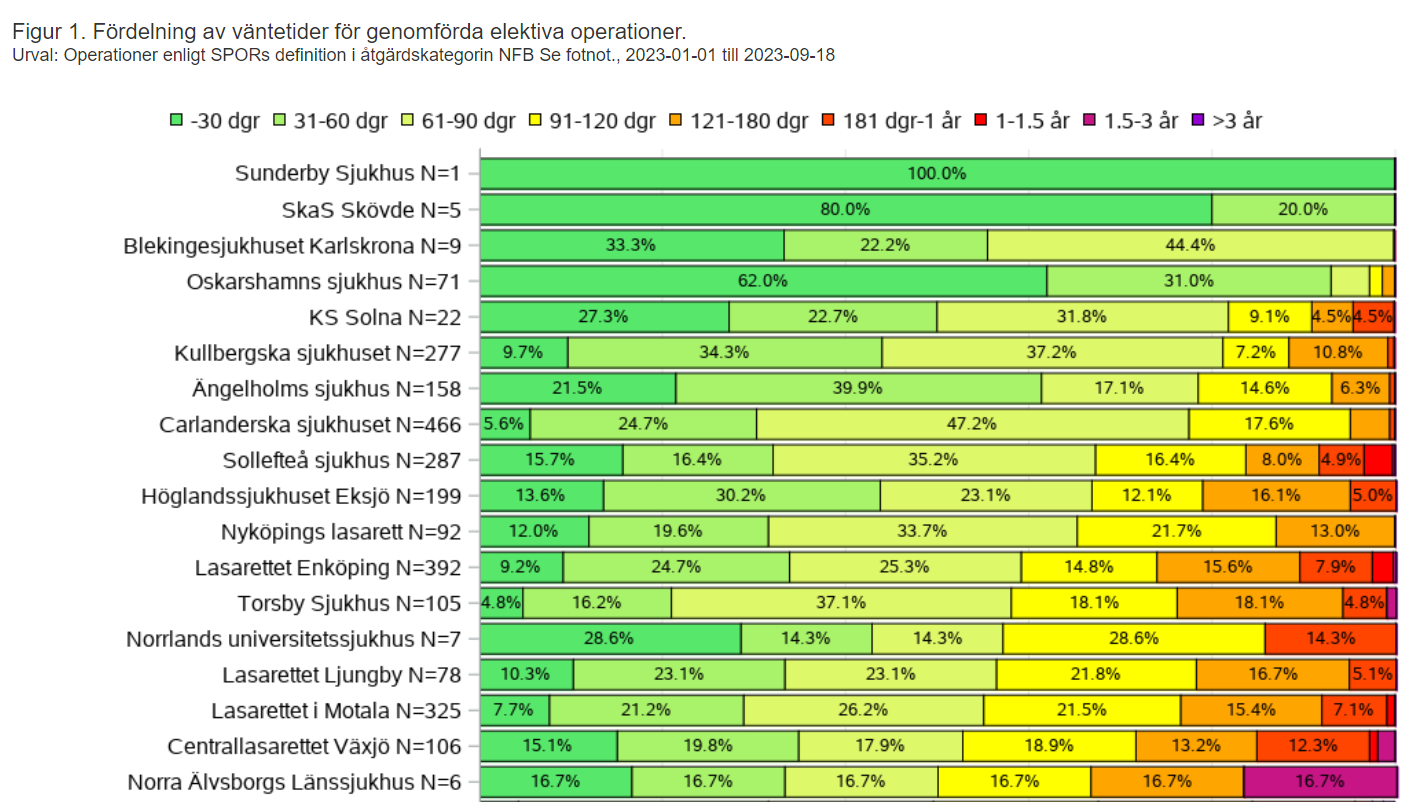 Reella väntetider sjukhus – LÄNGST väntan NFB  -- Har vi en jämlik vård i Sverige?
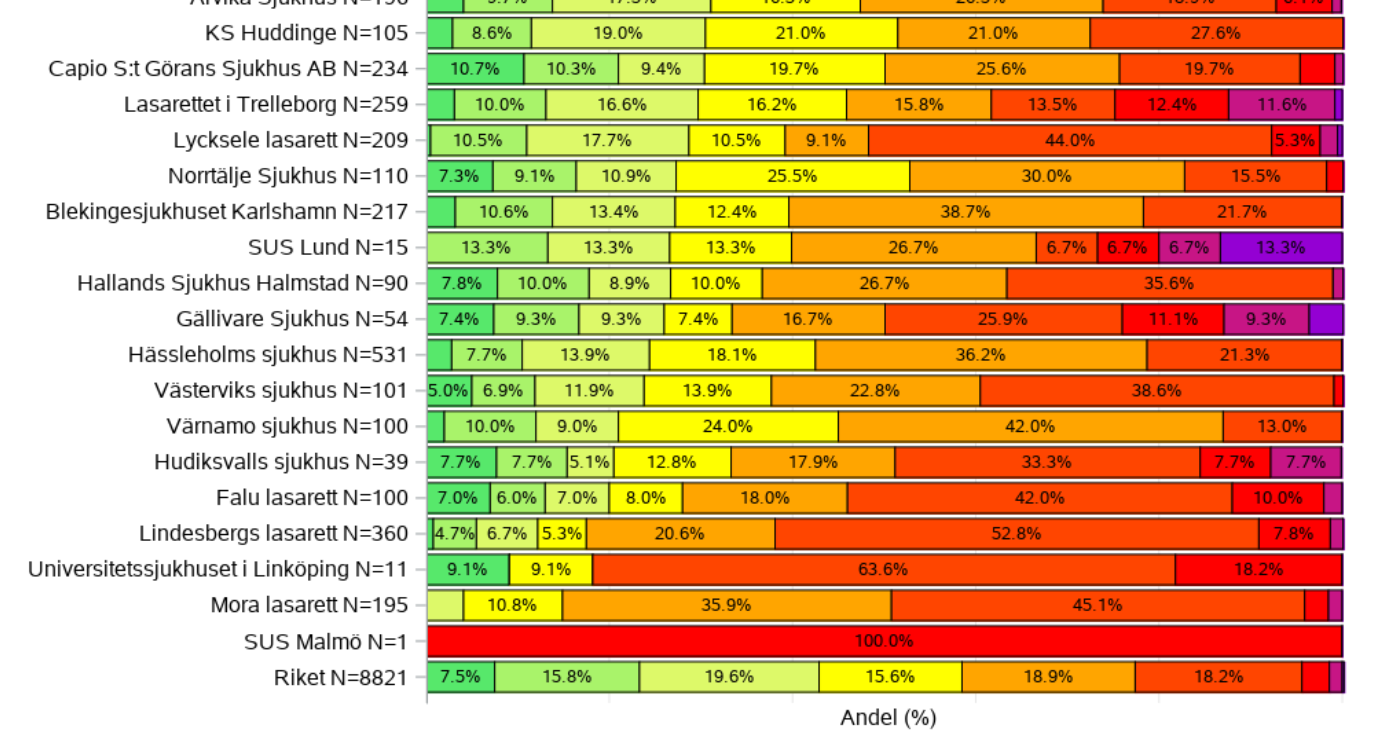 Hur går det med operationskapaciteten för Sverige?   v1-2020 till v36-2023
SPOR hemsida: www.spor.se
De tre pandemifaserna
Bengt Gerdin 2022
Antal Covidpatienter per dag  på IVA 2020 - 2021
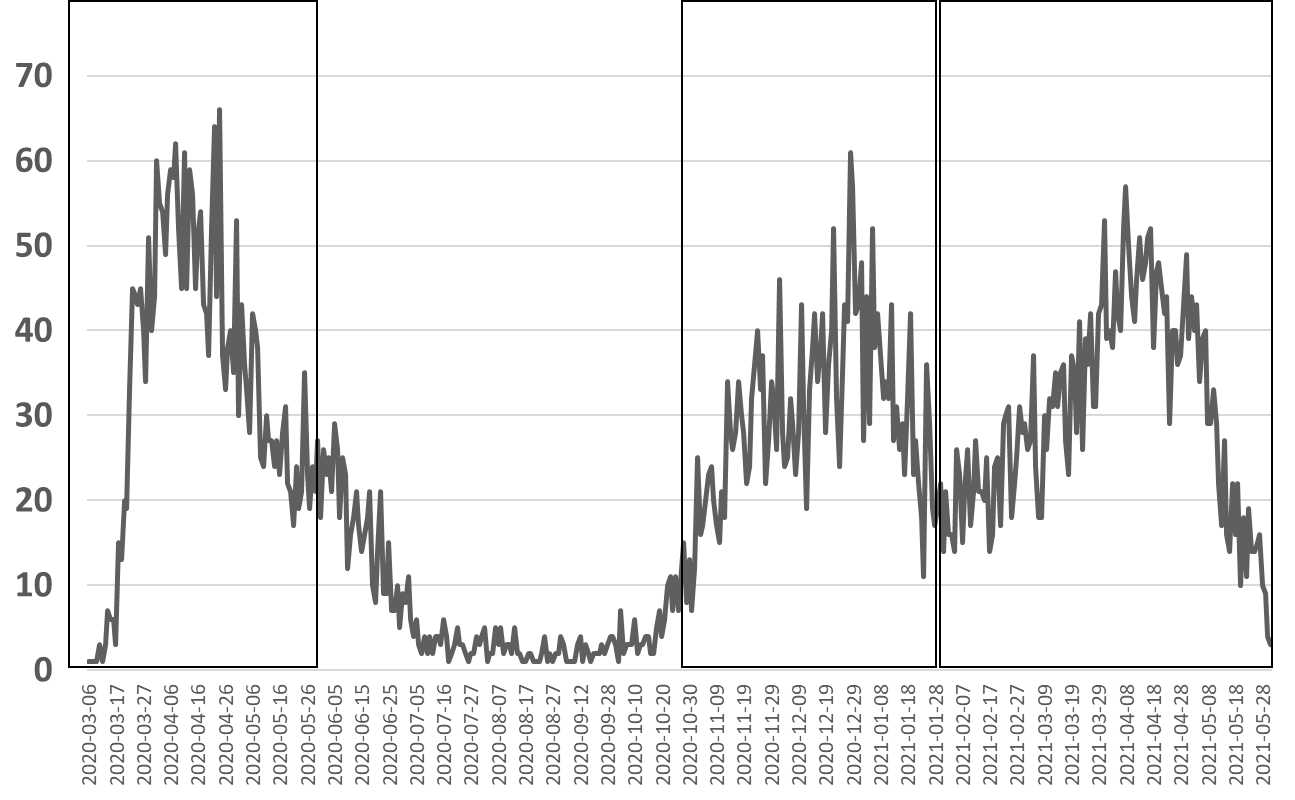 27
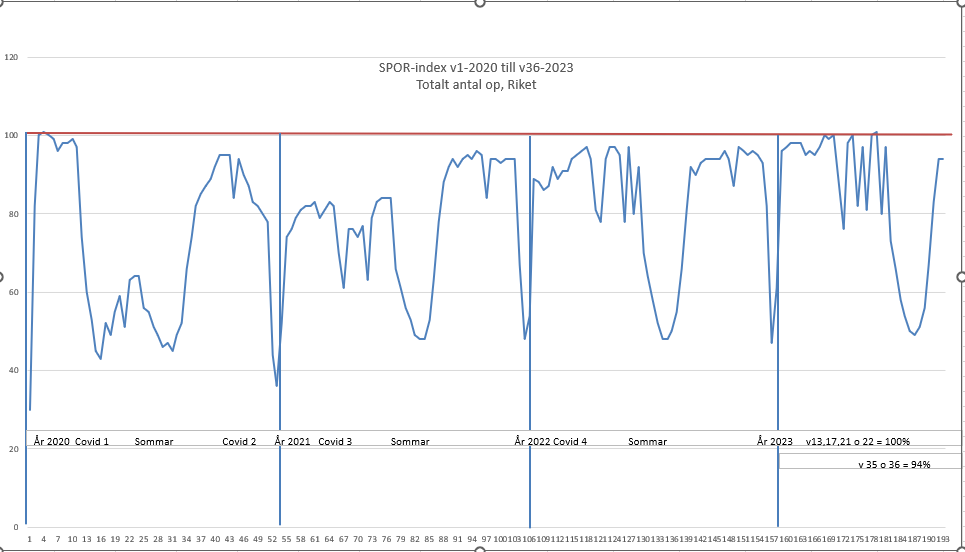 Från Covid till Bemanning
V 35 o v36 -  stannar upp med 94% opkapacitet
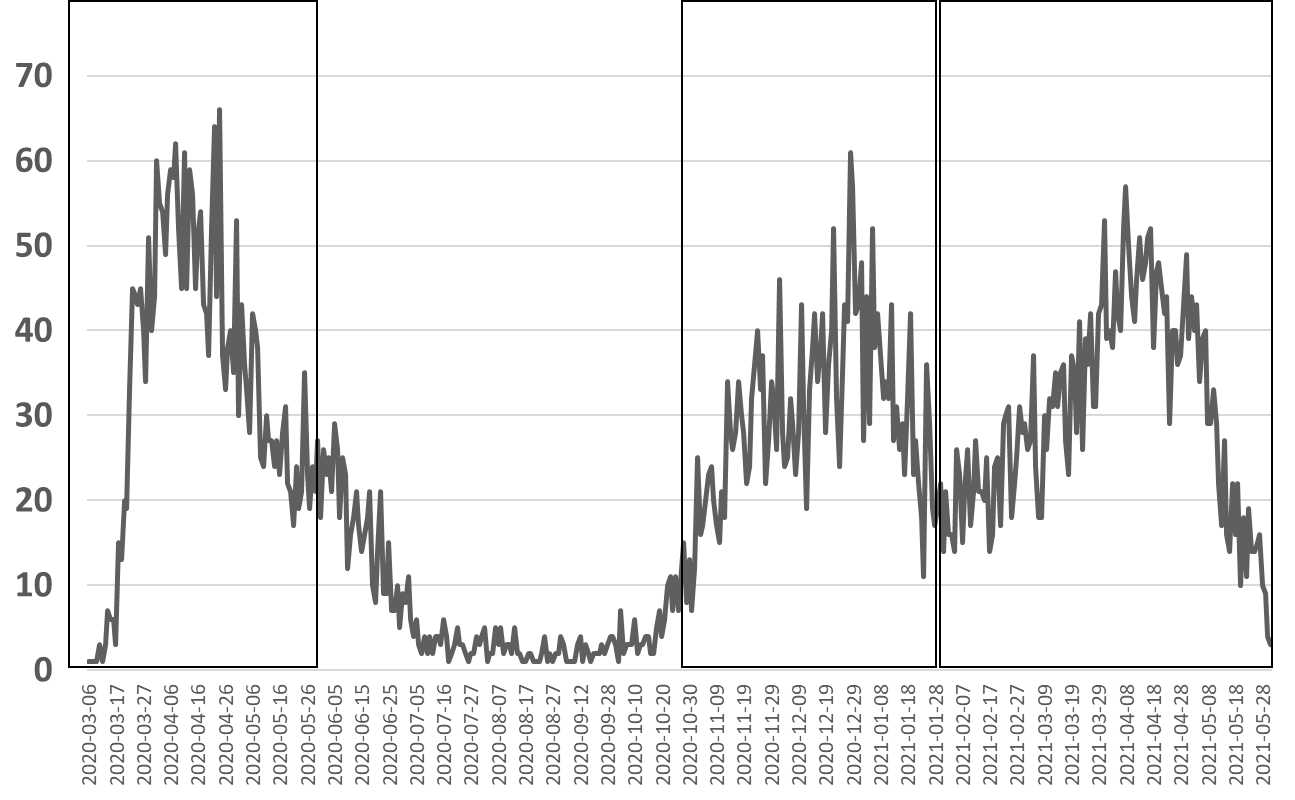 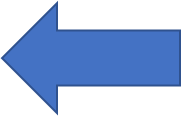 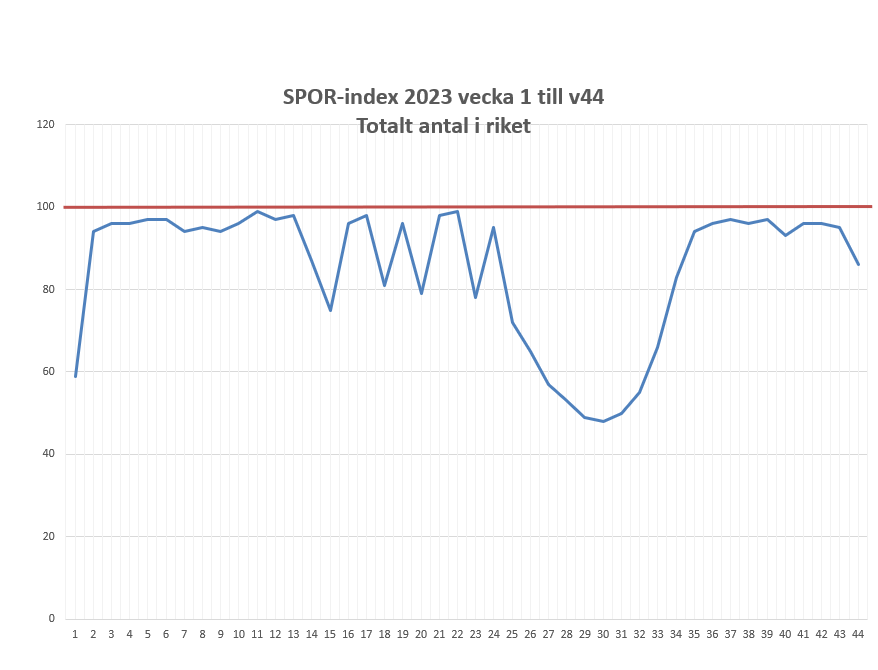 Kampen mot hyrsköterskor
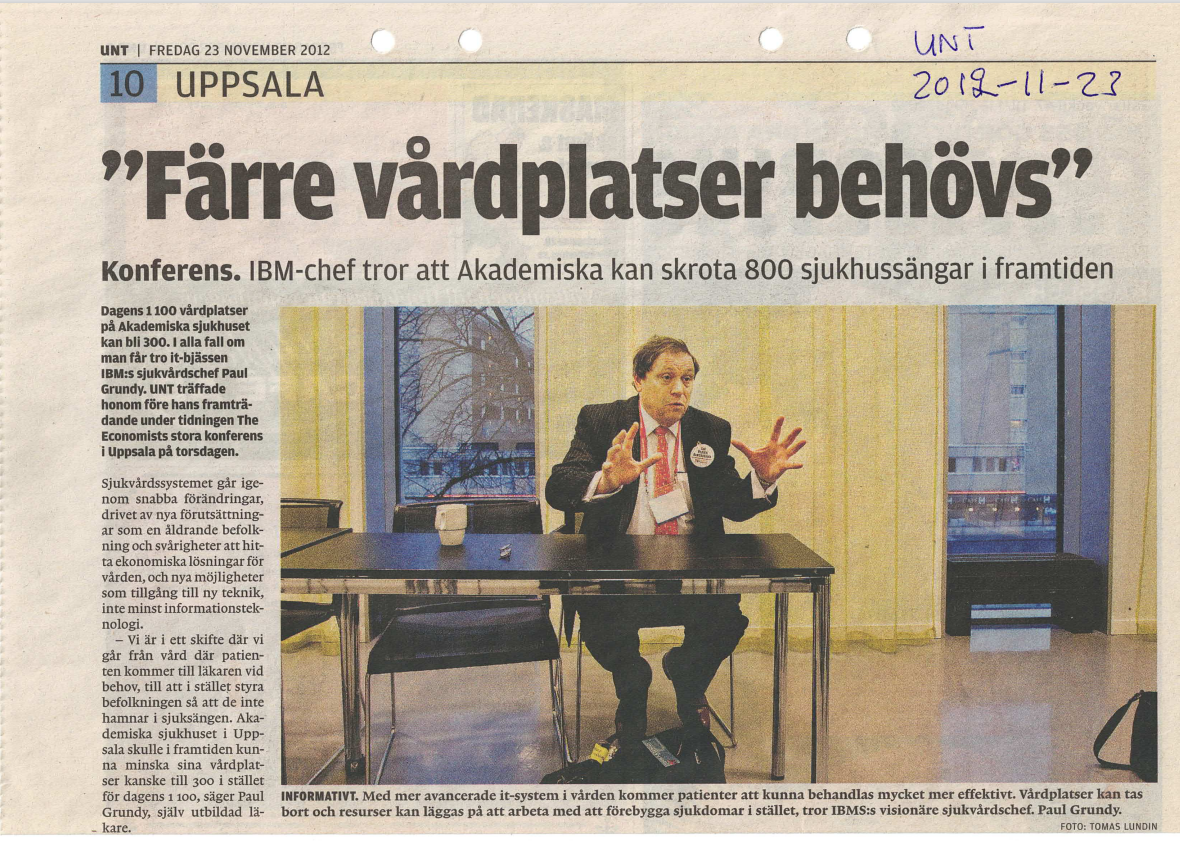 PaulGrundyIBM-visionär2012-11-22Dagens 1.100 vplkan bli 300 vpl
Idag 450 till 460 vplAkademiskaIVO 612 vpl20 till 70inskrivnings-klara patienter på akuten2023-09-04 =54 st!
UNT 2022-09-14
Jonthan Siverström
Tre färre vårdplatser motsvarar 1 ytterligare ett dödsfall per år!
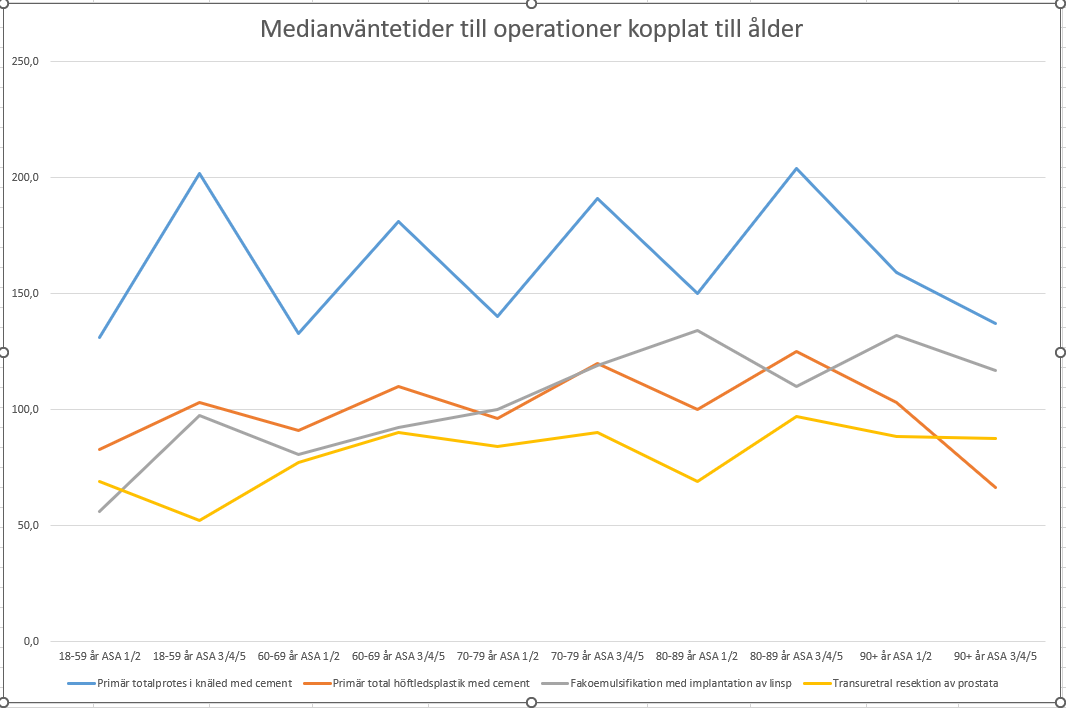 80
18 - 59
90+
60
70
OBS – ASA 3-4-5 får vänta längre än ASA 1o2.
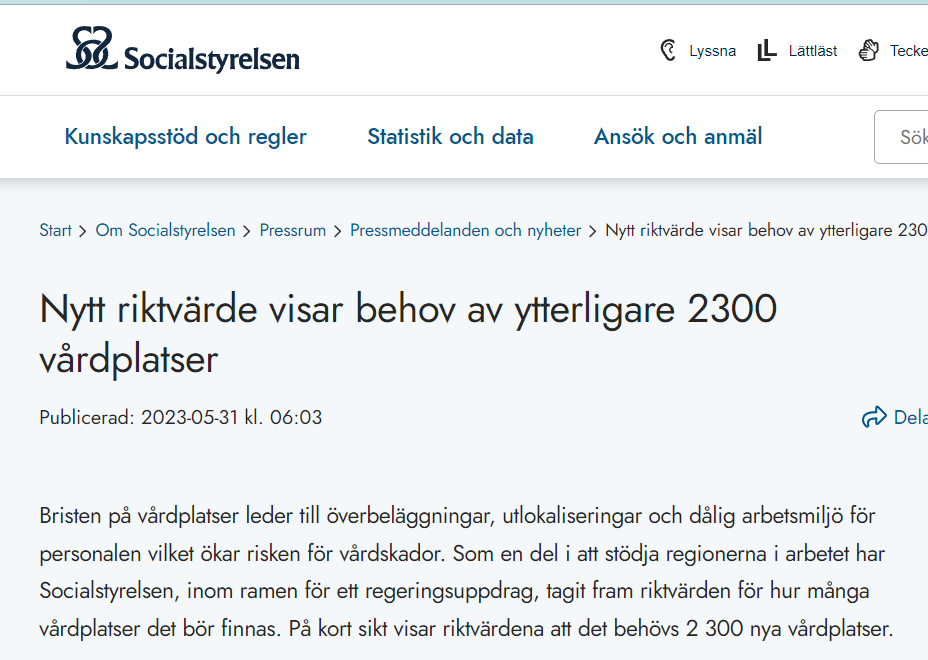 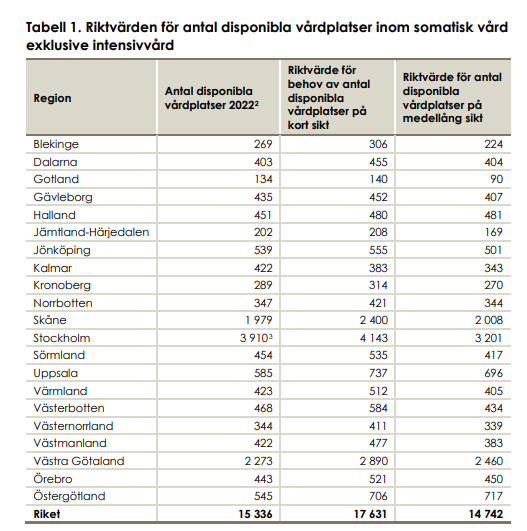 I samma rapportminus 594 vpl !!!
Soc styr 2023-05-312300 vpl extra behövs ….
Regeringens satsar nu på vårdlotsar
SPOR hemsida: www.spor.se
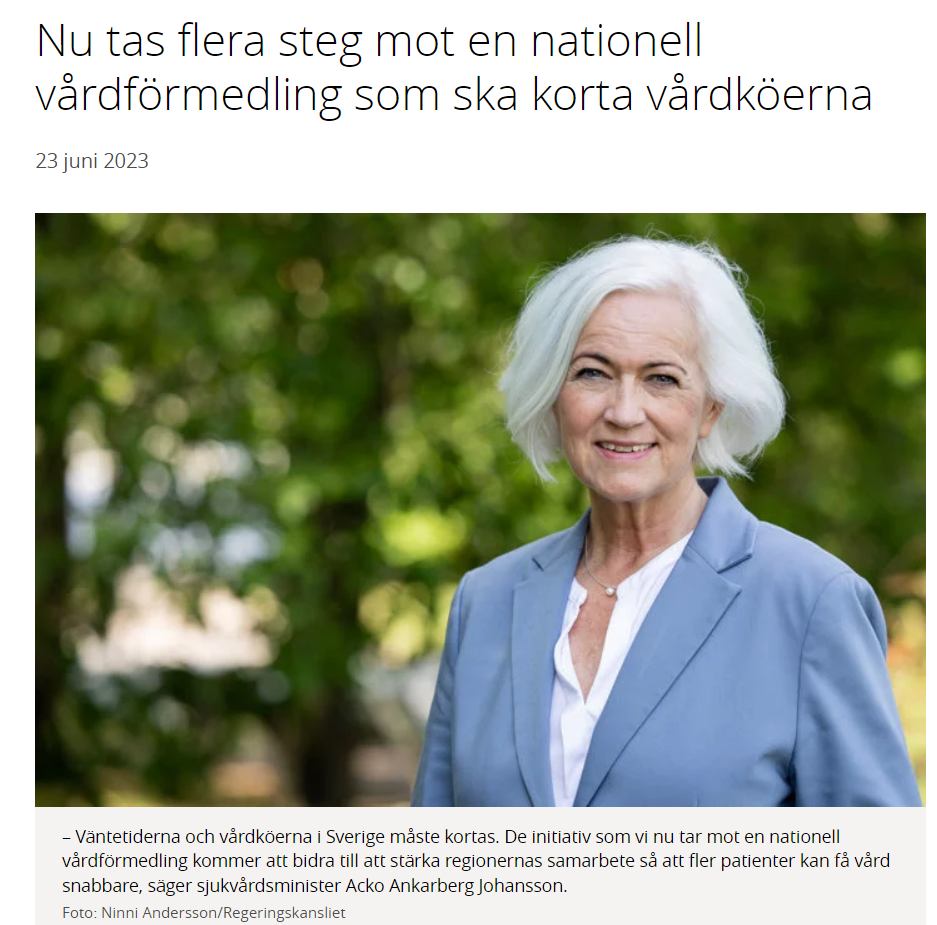 Etiska övervägande – vilka operationer ger mest patientlidande av att vänta?
Prioriterar i första hand
Bröstcancer
Prostatacancer
Coloncancer
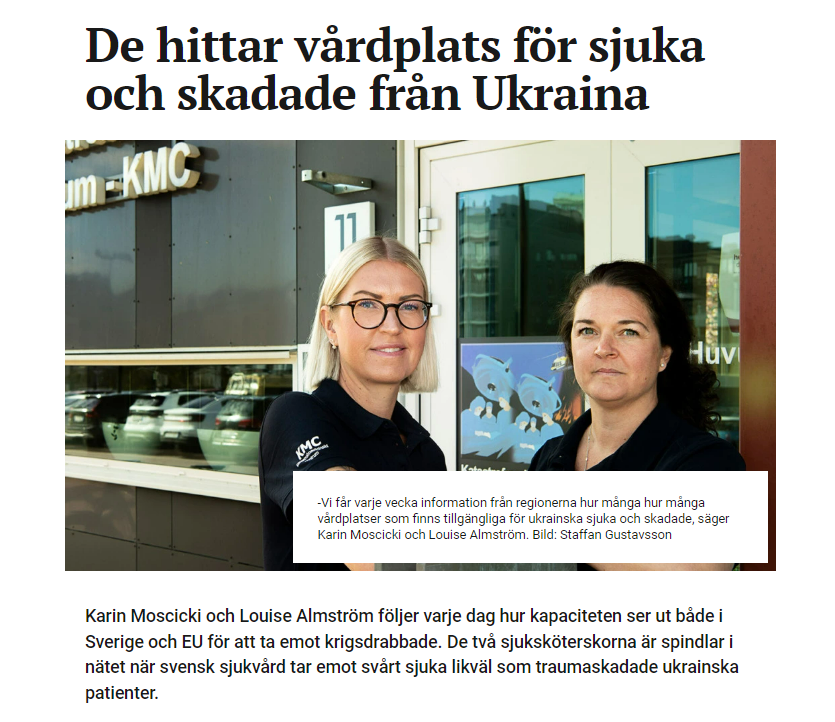 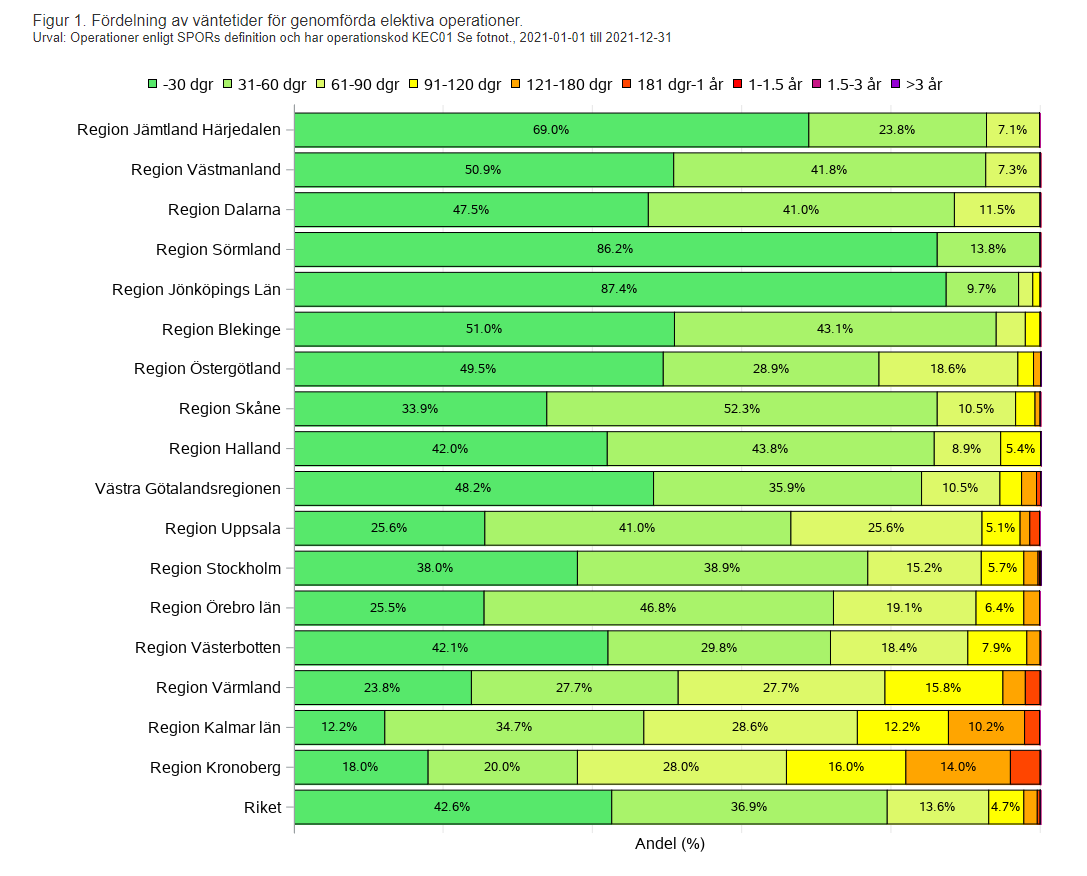 9. KEC01Prostata-cancer2020till2023
2021
2022                                                                      2023
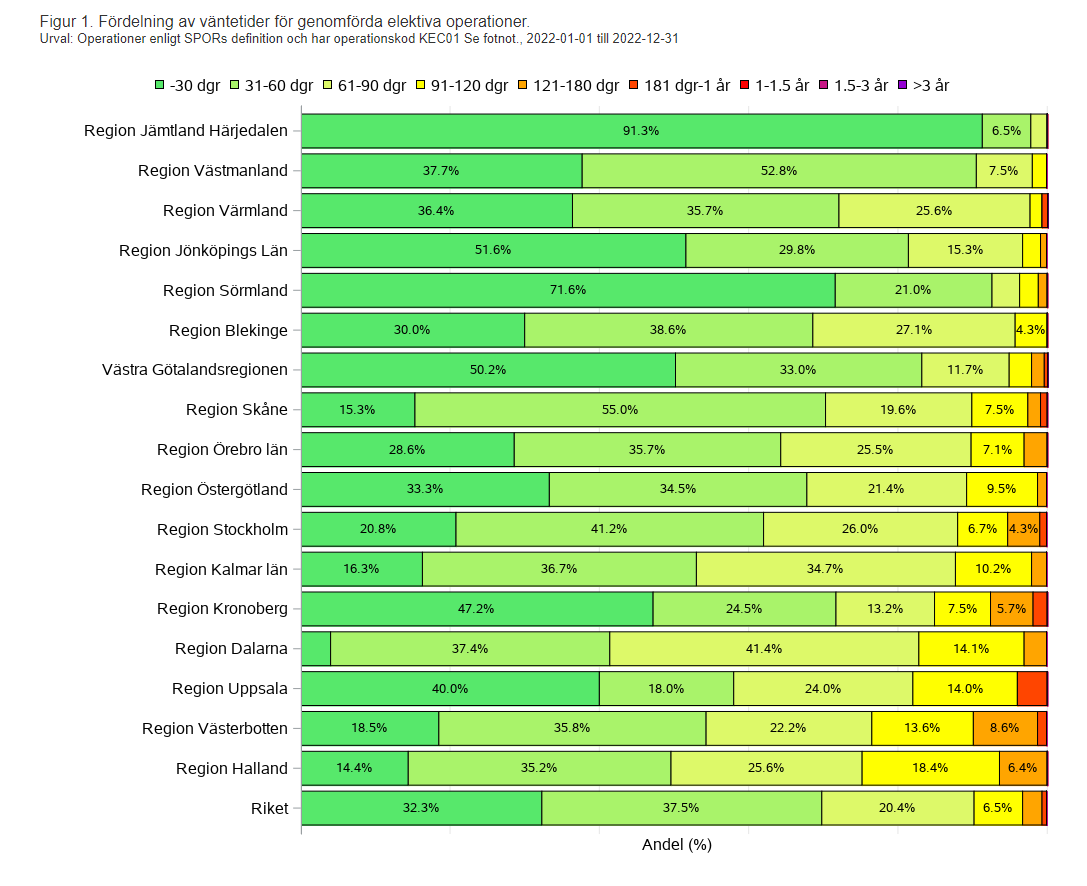 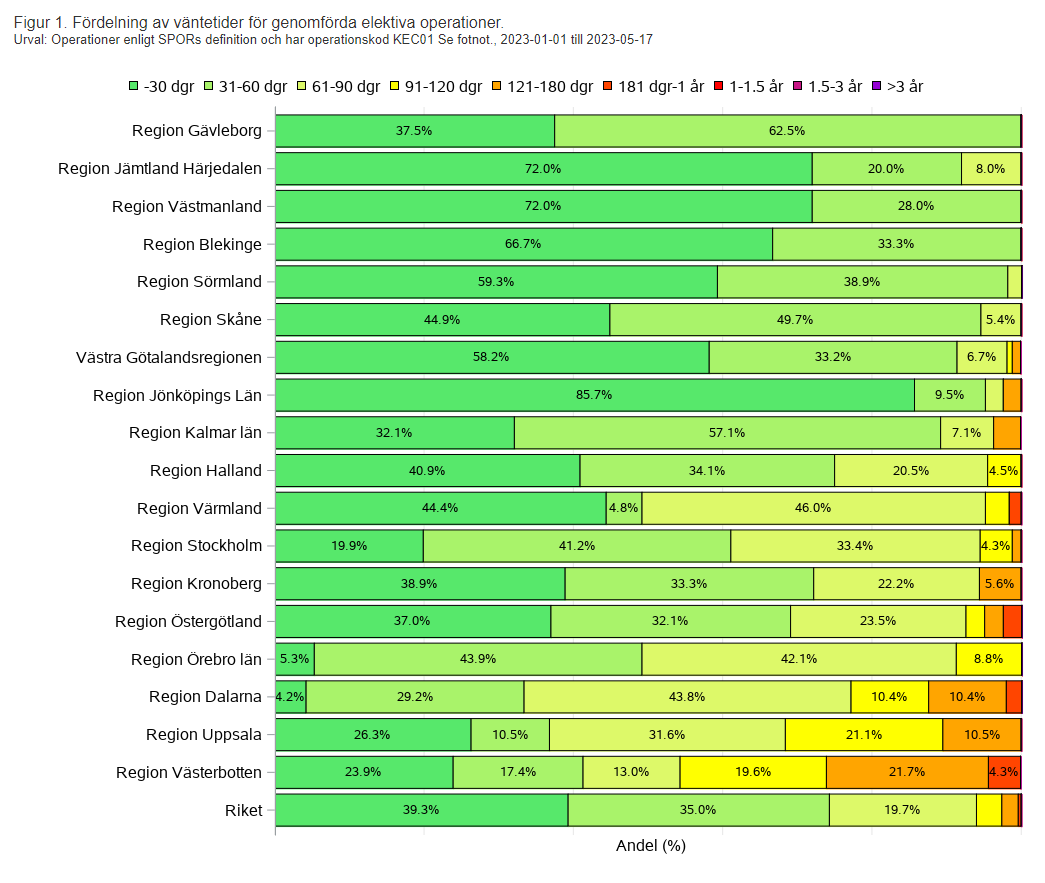 Prostatacancer 2022
9. KEC01Prostata-cancerOBSPilar2020och 2021
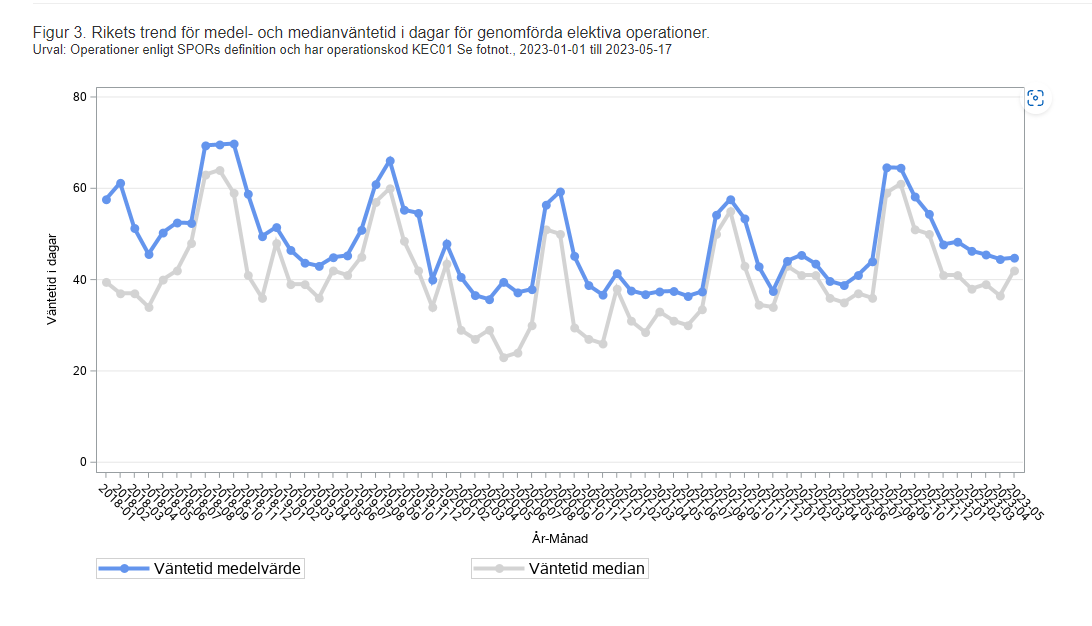 2018              2019                   2020                    2021                   2022                    2023
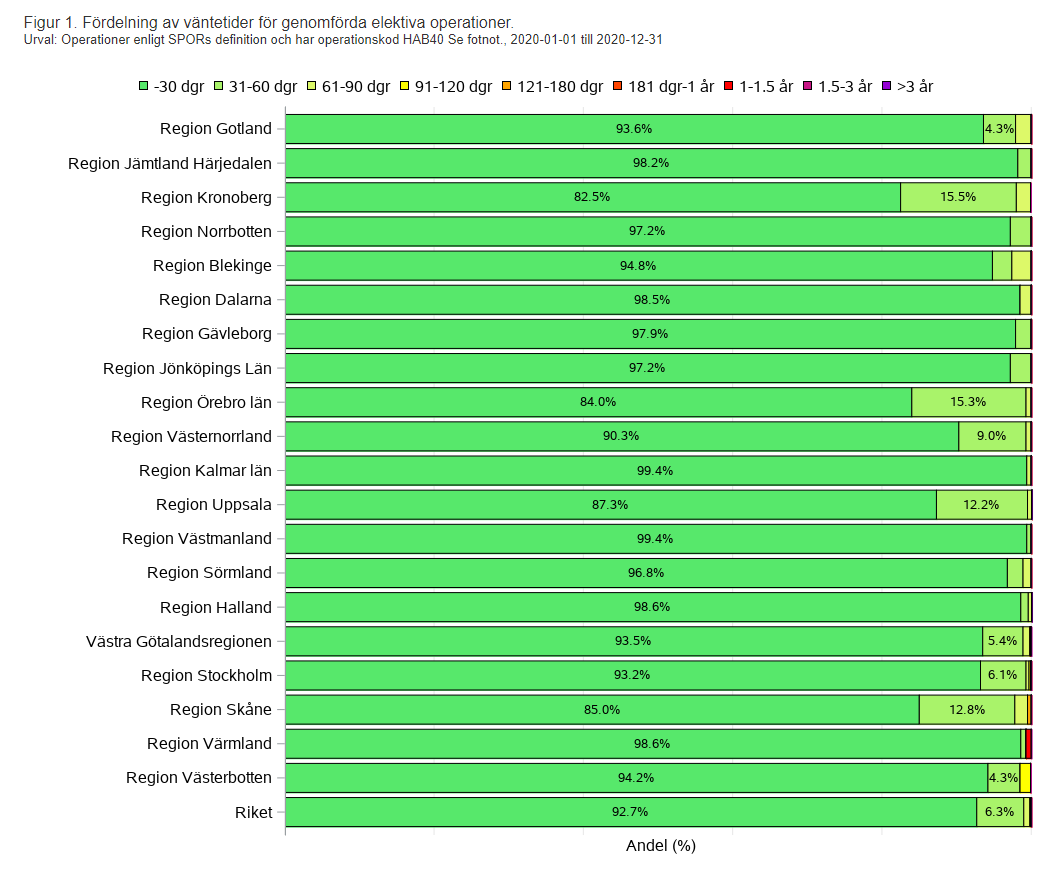 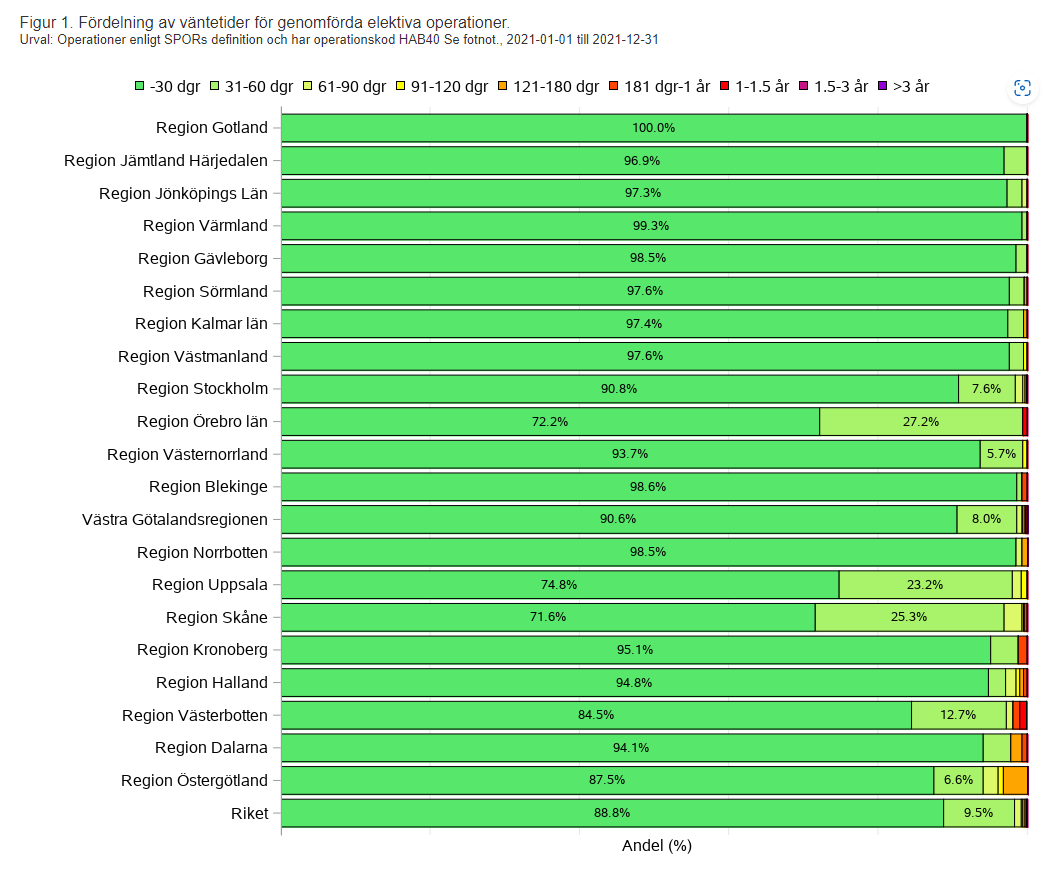 10.Bröstcancer HAB40Resektion av bröstkörtel2020 – 2023Så härser jämlik vård ut!
2020                                                                       20212022                                                                        2023
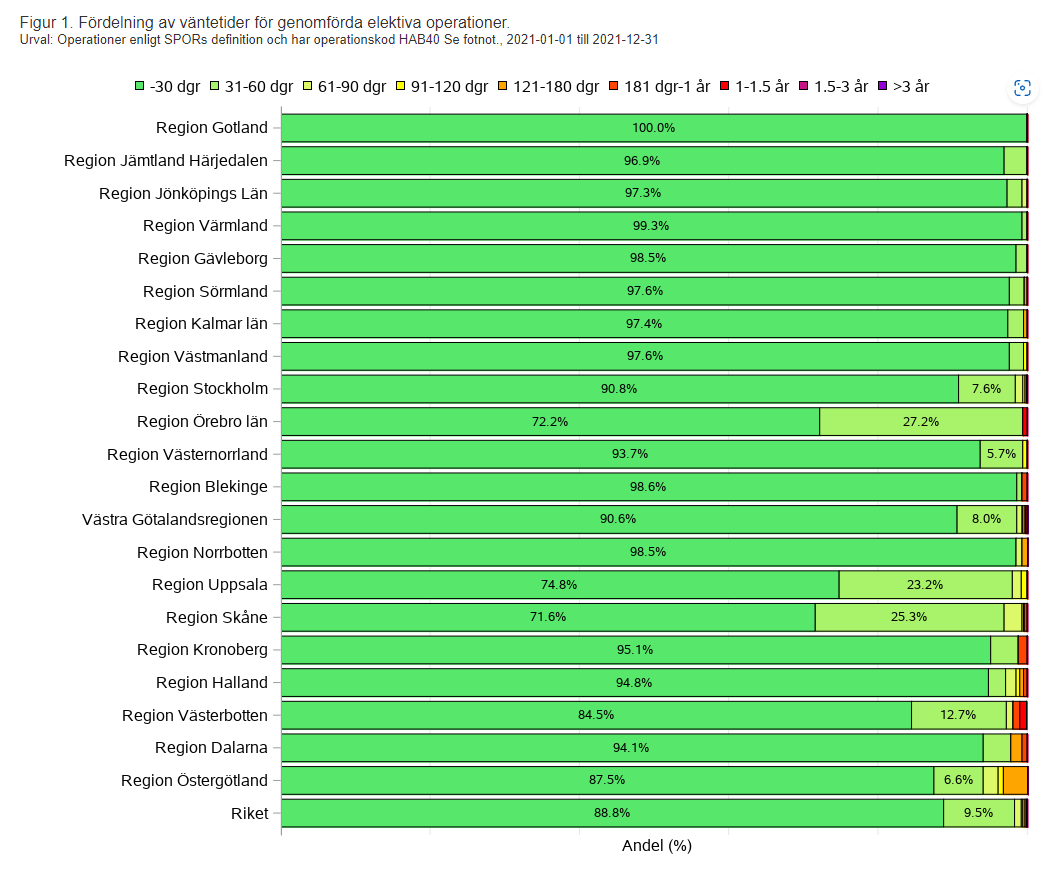 Bröstcancer 2022
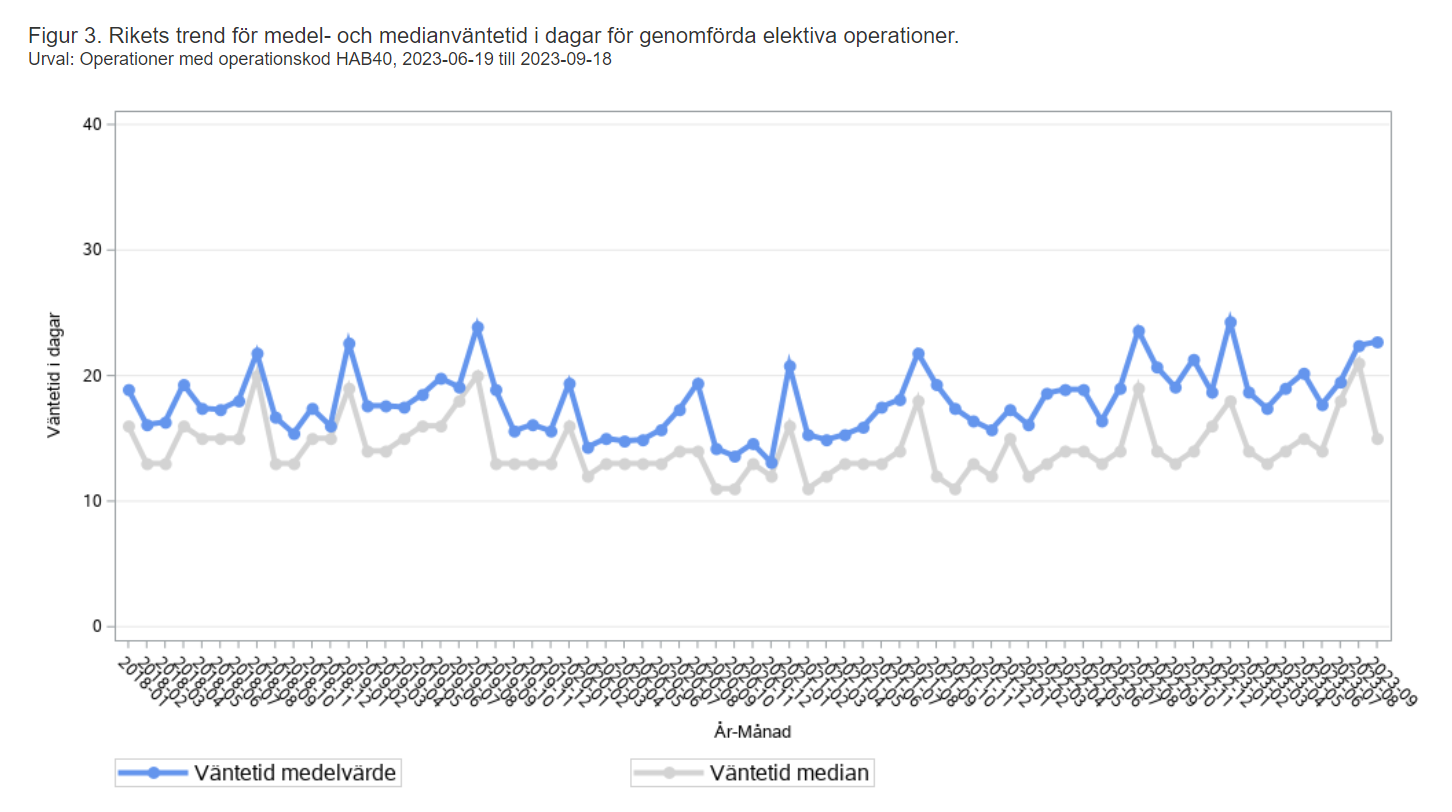 2018                            2019                        2020                        2021                         2022                        2023
Hur går det med väntetider?
SPOR hemsida: www.spor.se
OBS –>196.000OP i kö sept 2022OBS-Trenden!
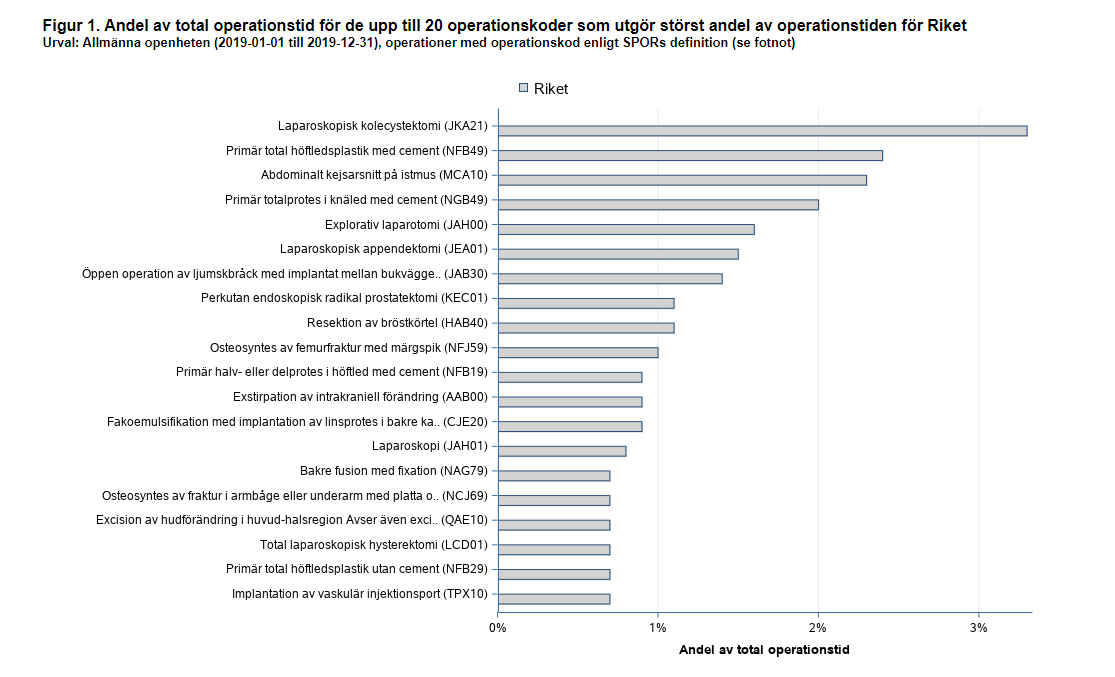 Dessa 20 operationskoder står för 25,5% av Sveriges totala produktion mätt i Operationstid.
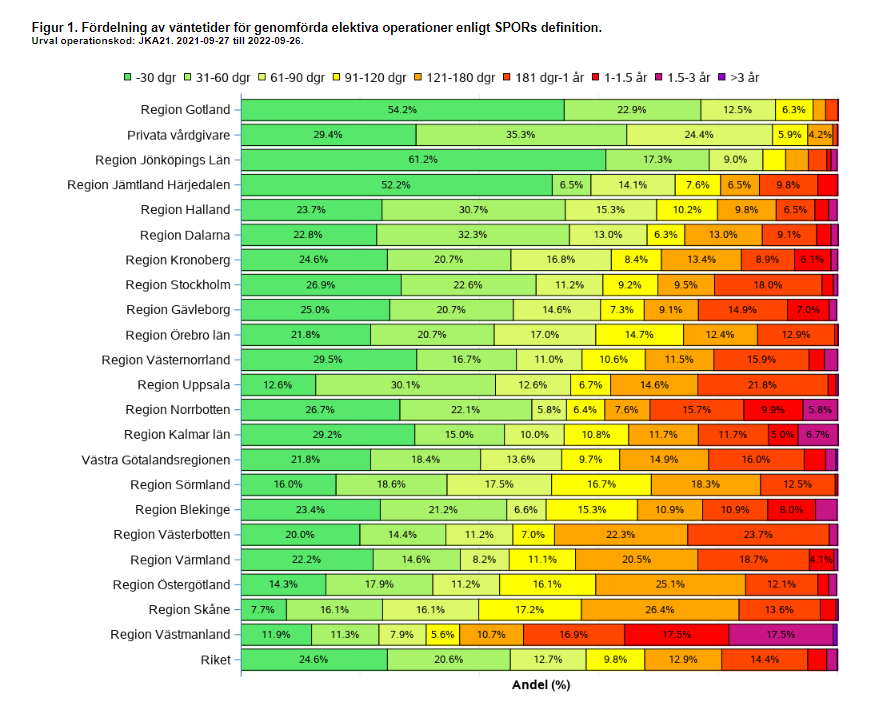 1.JAK21 Lapgalla2022
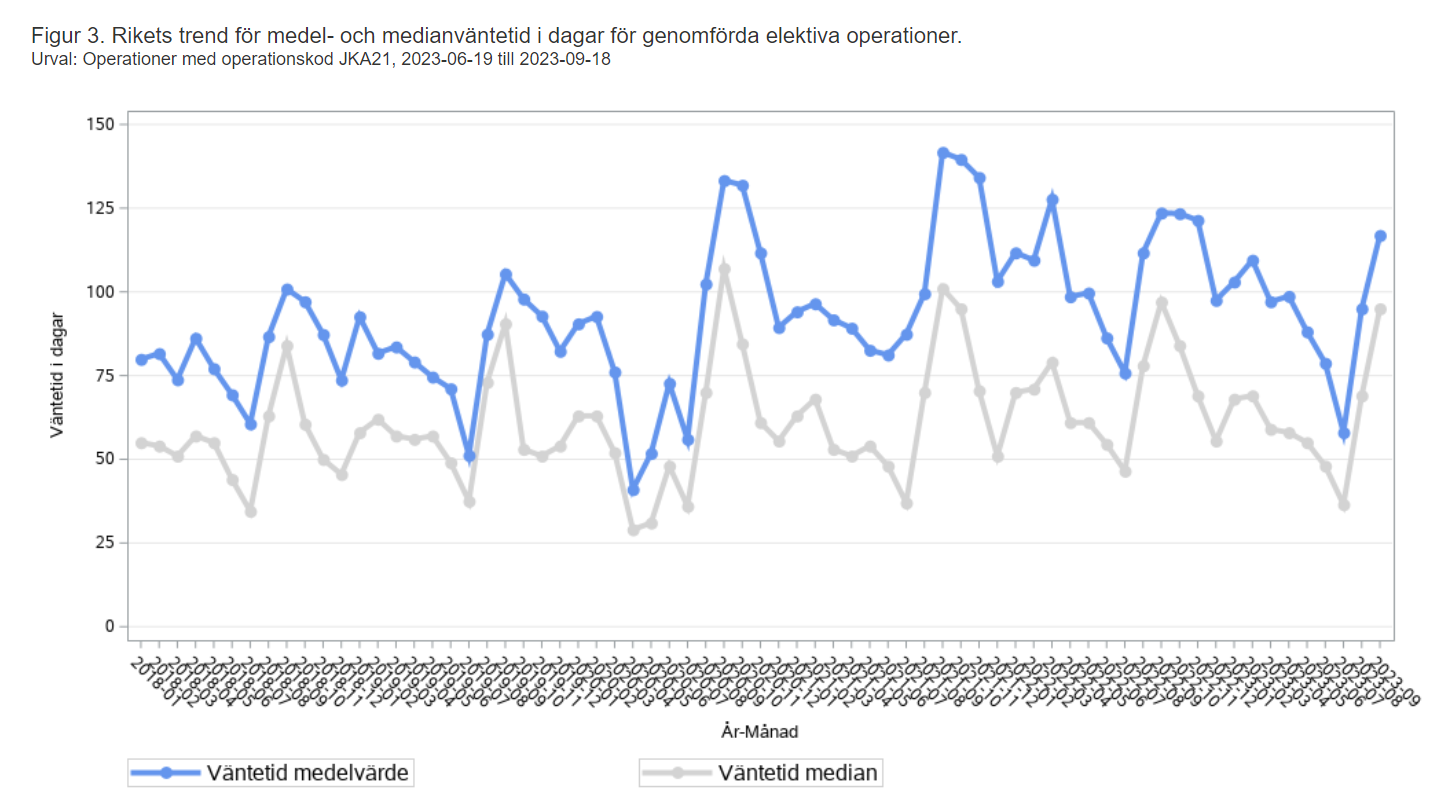 1.JAK21 Lapgalla2022
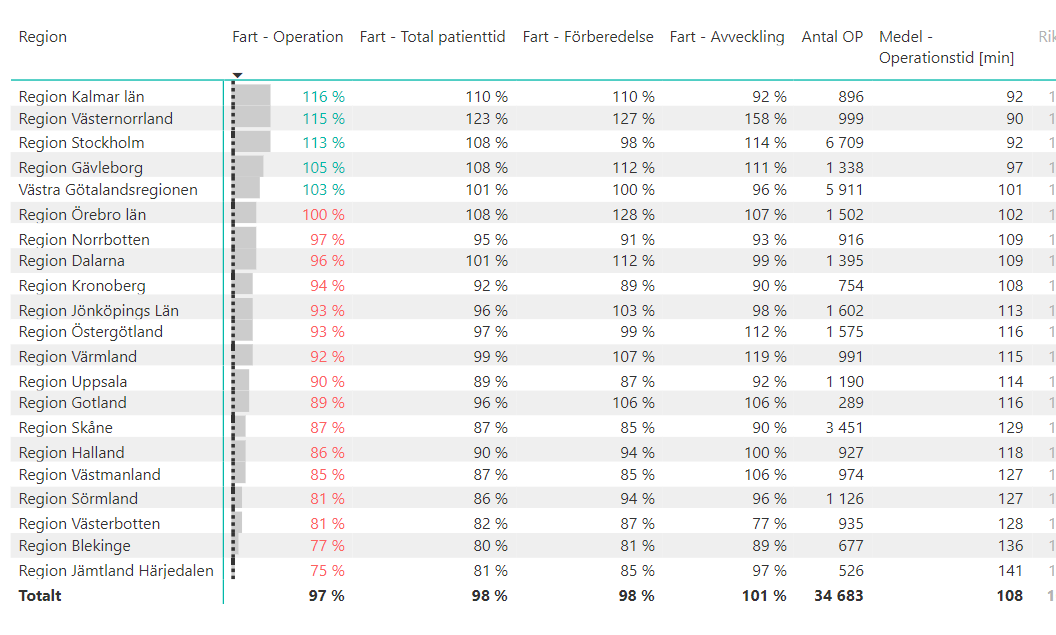 JKA21
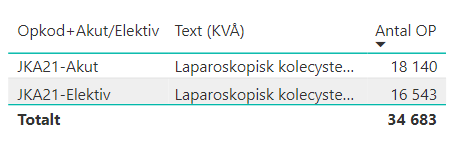 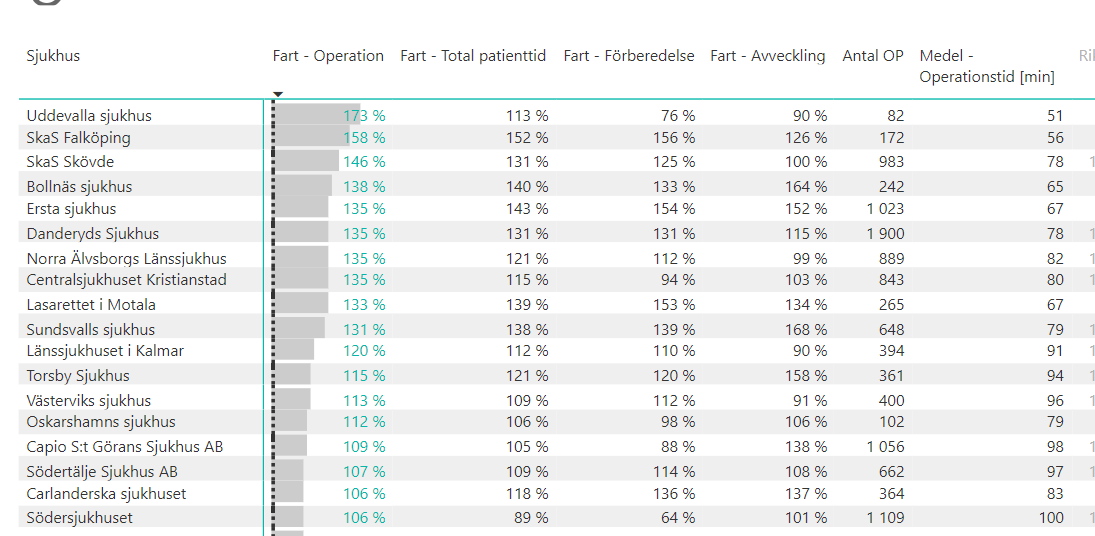 JKASnabba sjukhus
Sjukhus JKA21 – Lapgalla långsamma sidan
8. JAB30 ÖppenLjumskbråckimplantat2022
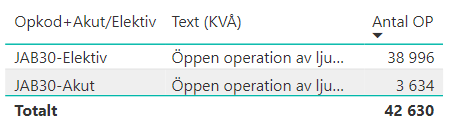 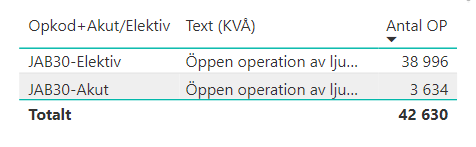 JAB30
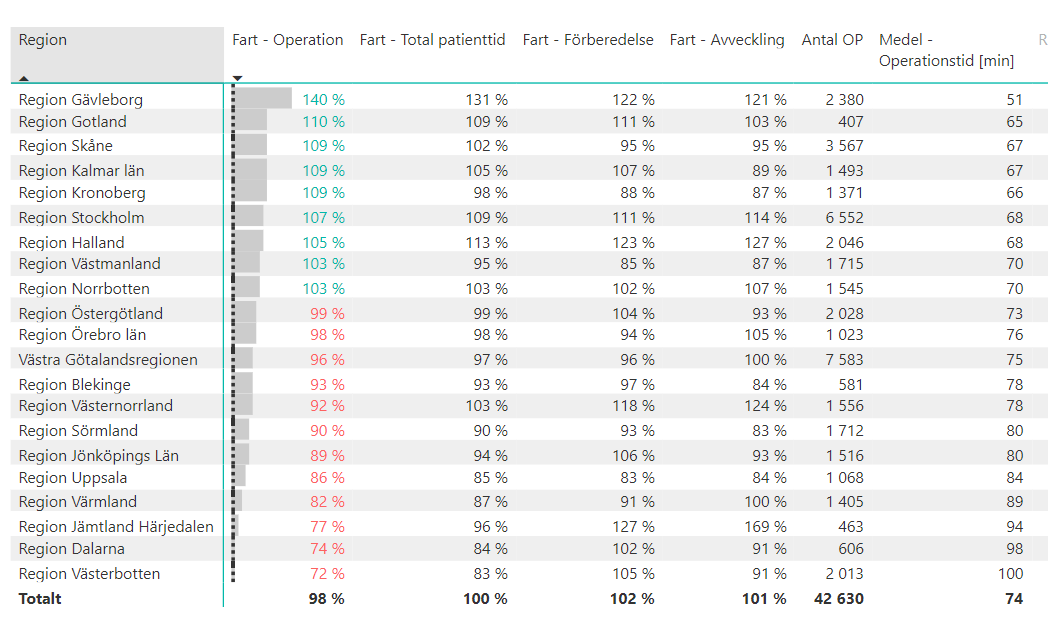 JAB30 Öppen ljumskbråckskirurgi – Långsamma sjukhus
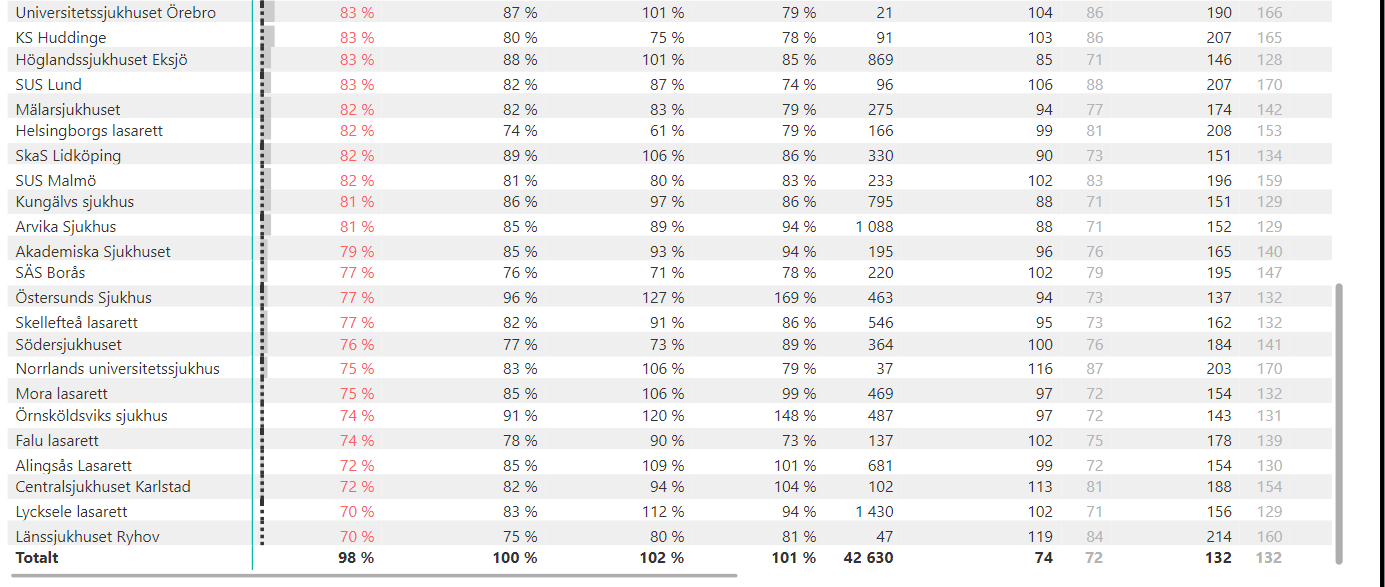 JAB30 Öppen ljumskbråckskirurgi – Snabba sjukhus
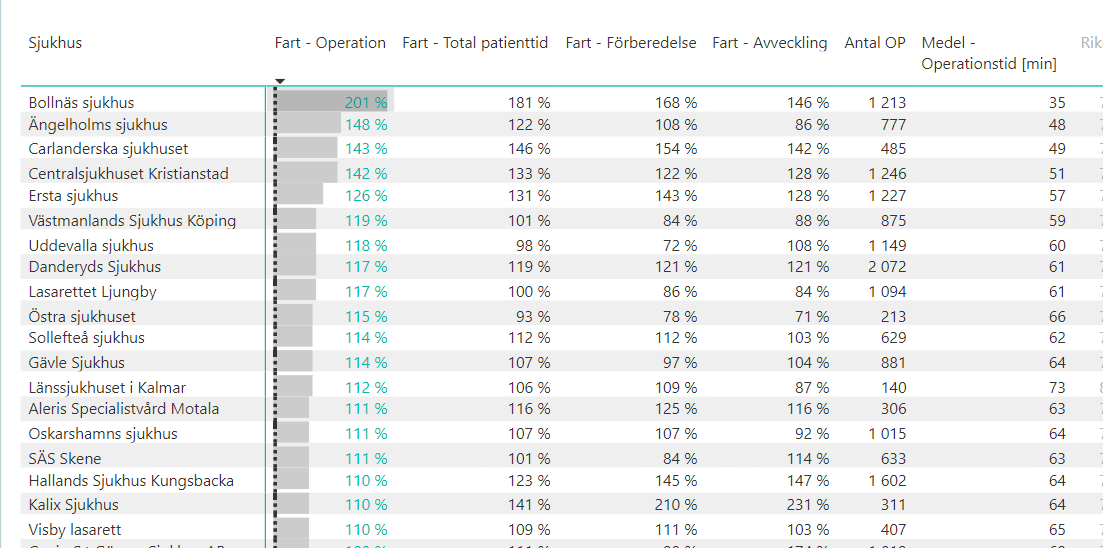 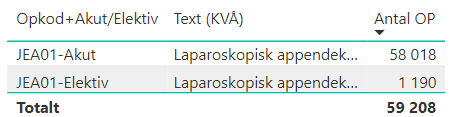 Startbild Lap App
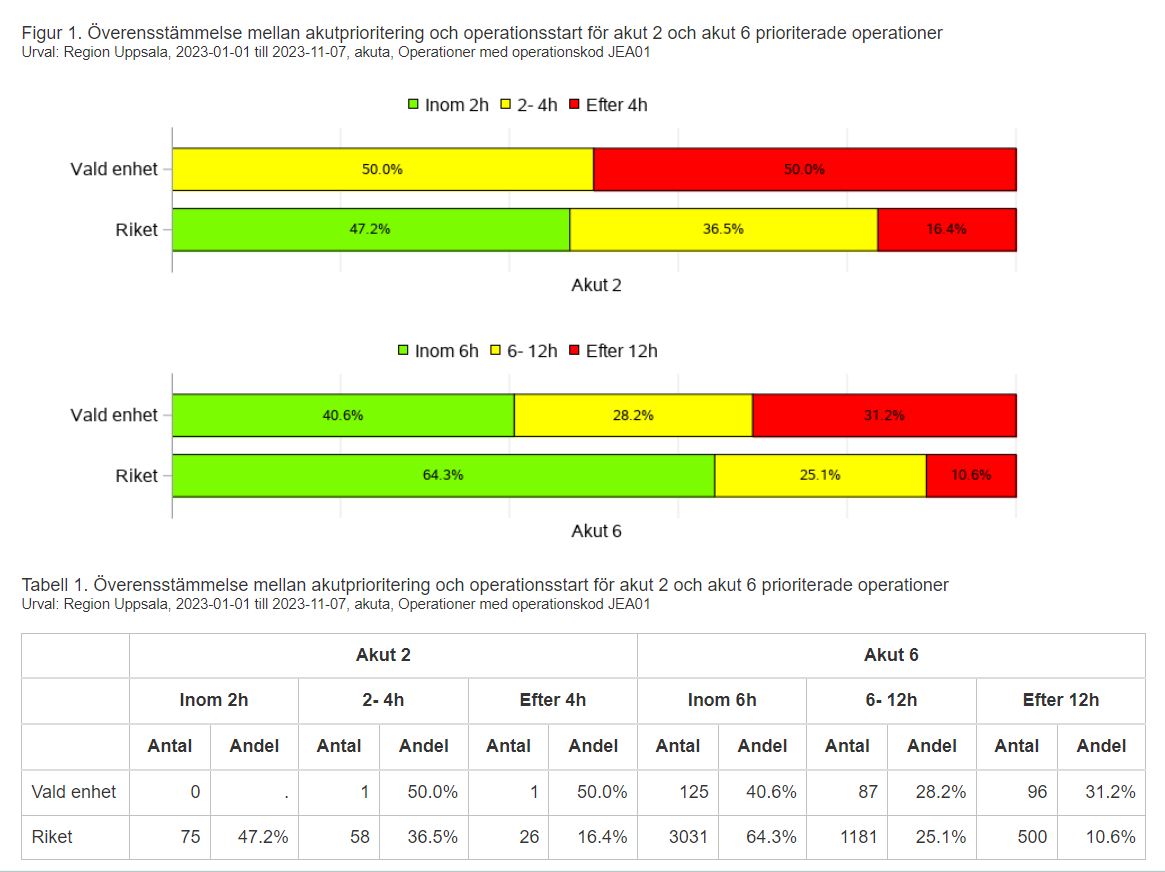 Lap App Region
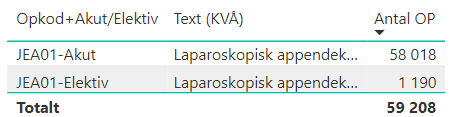 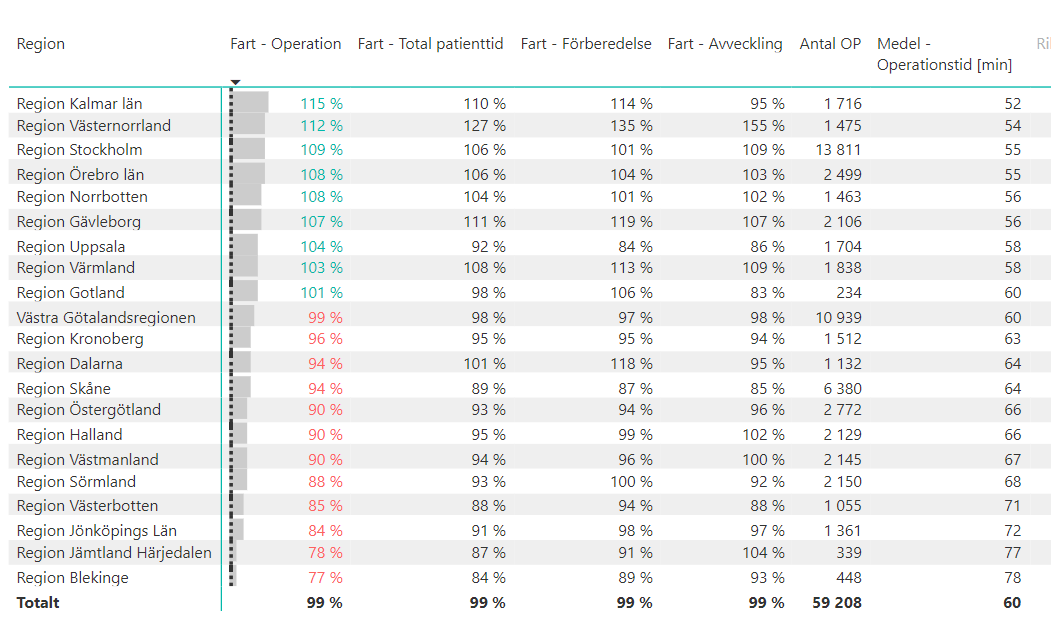 Lap App –Snabba sjukhus
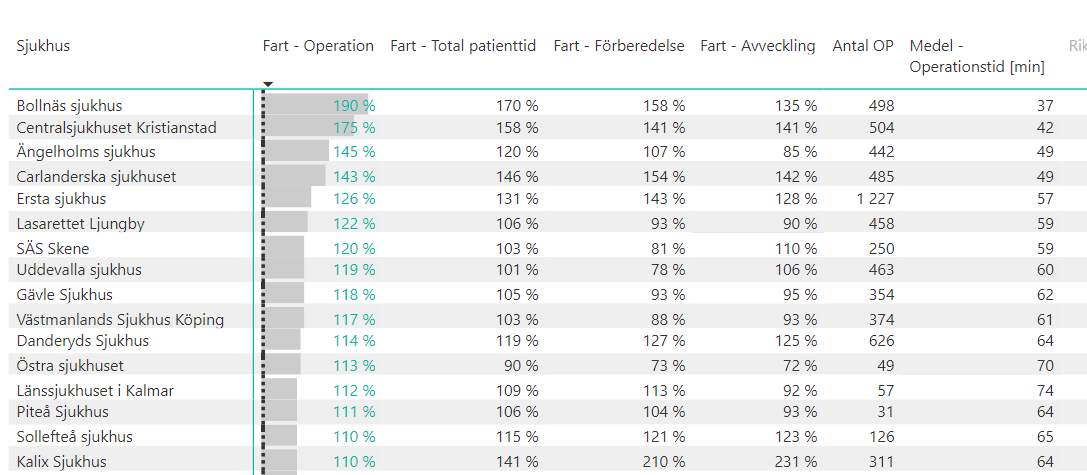 Lap App – långsamma sjukhus
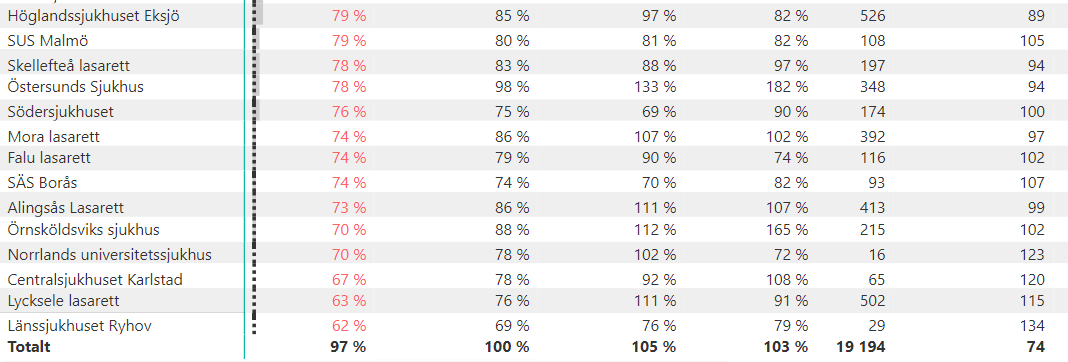 Vad händer med vårdköerna om den undre halvan sjukhus skulle opererar lika snabbt som i den övre halvan?
Detta motsvarar en produktionsökning på 10 – 14 %
Hur lång tid innan kön är borta ……
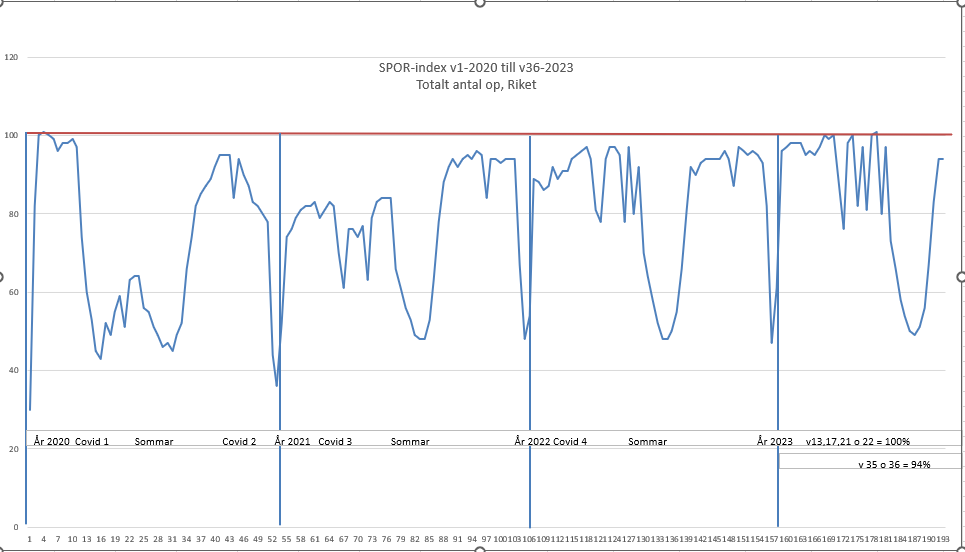 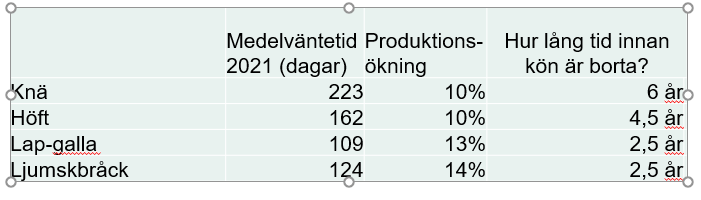 Lapskopi BukkirurgiKS Huddinge
Vi ska prioritera !
De bilder från SPOR som ni settpåvisar att det inte finns någon gemensam värdegrund som gör att vi prioriterar på liknande sätt
Varje region gör prioriteringar utifrån egna grunder
Det är för stora skillnader i väntetider mellan Regioner för att det ska vara etiskt försvarbart.
Jämlik vård – vad är det?
SPOR hemsida: www.spor.se
God vård –2005
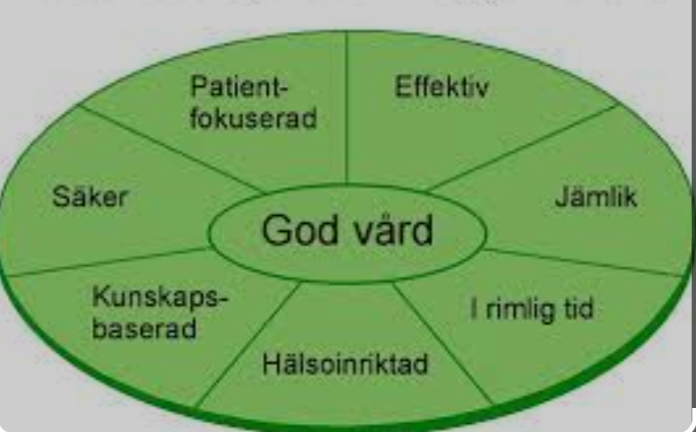 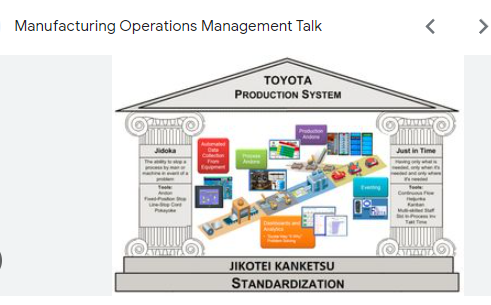 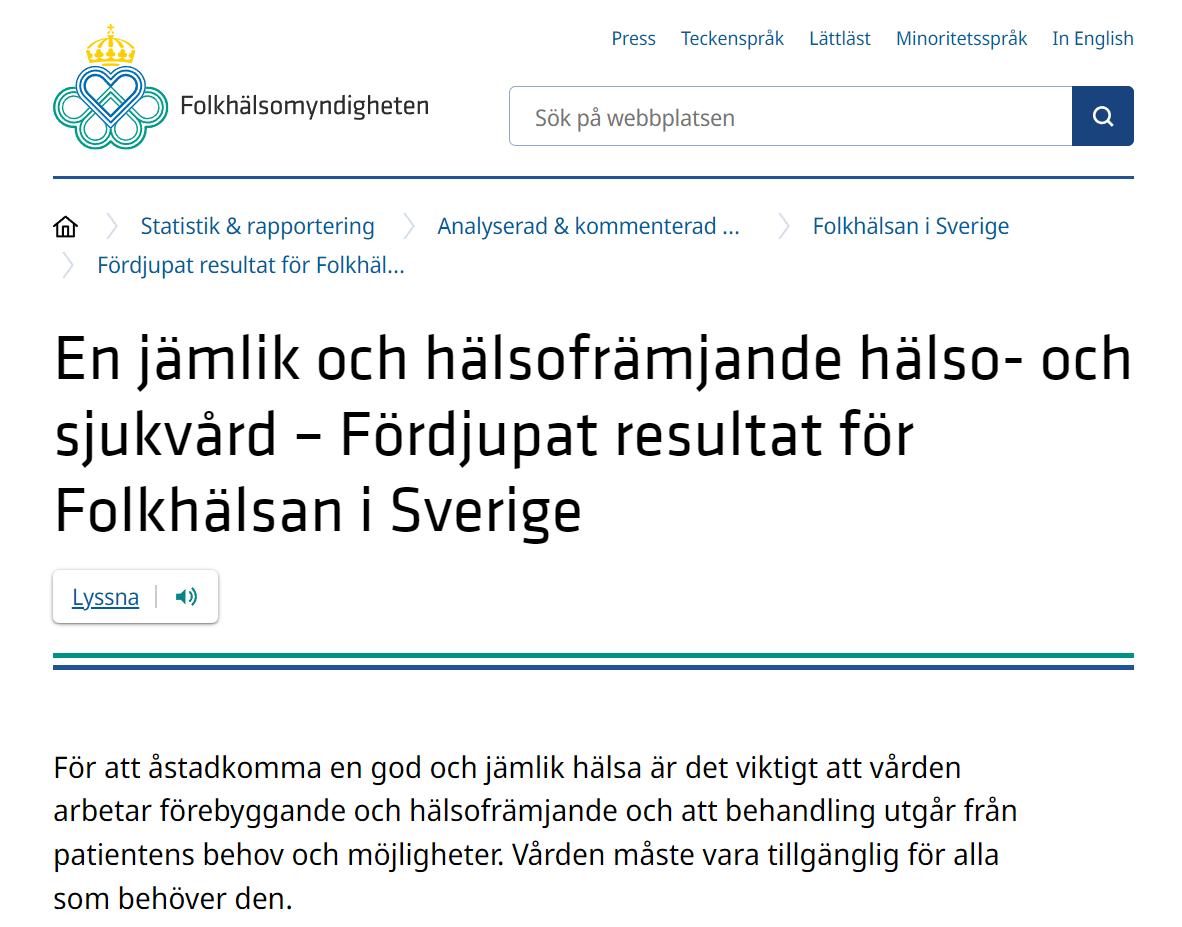 2023-05-25
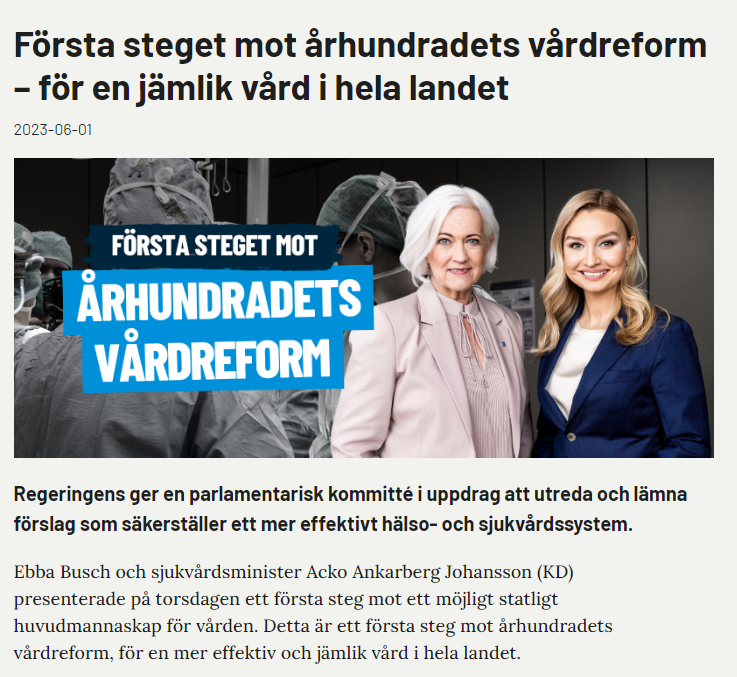 2023-06-01
Har vi en jämlik vård i Sverige ? NFBxx = Primär höftledsprotes
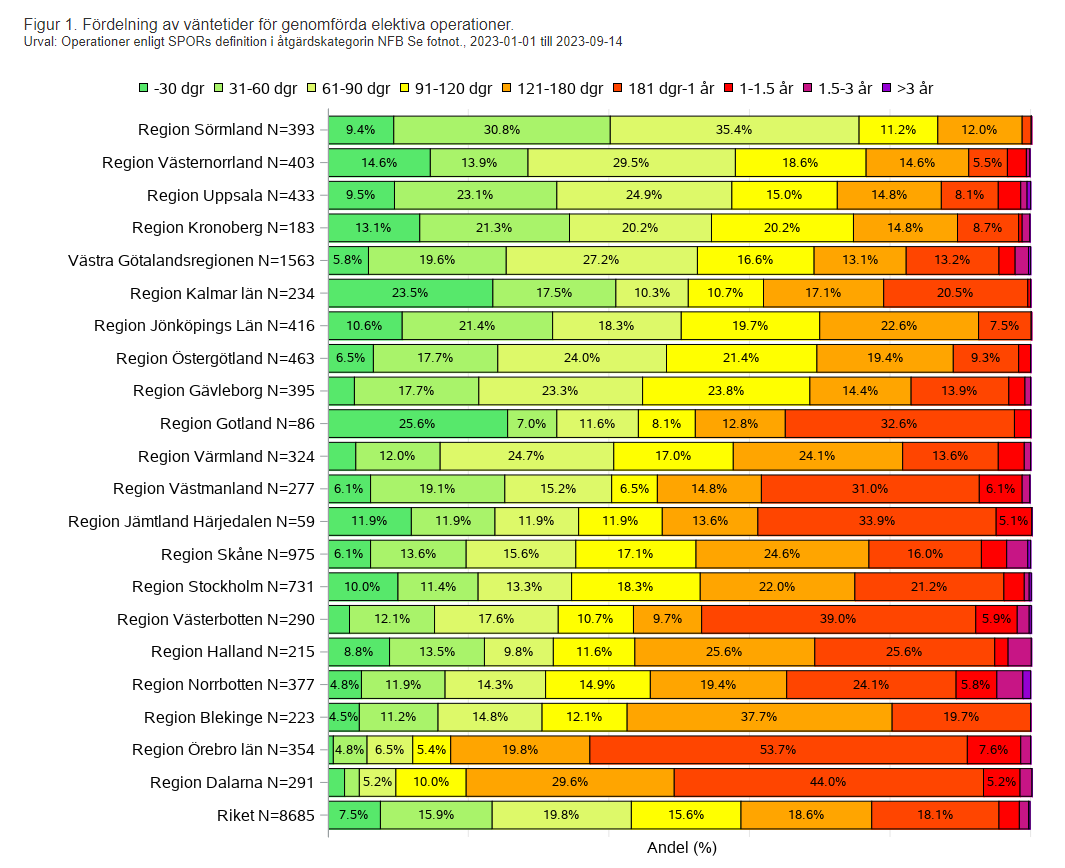 2023-01-01  till2023-09-14Inom 90 dagar:Sörmland  75 %Dalarna 10 %
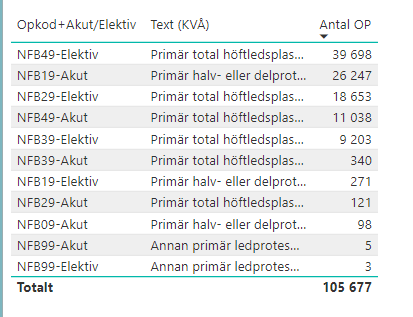 NFBxx = 
Primär höftledsprotes
NFBxx0919293999
Diagnosen är ställd  – Ojämlik vård!
SPOR hemsida: www.spor.se
Vi ska prioritera !
De bilder från SPOR som ni settpåvisar att det inte finns någon gemensam värdegrund som gör att vi prioriterar på liknande sätt
Varje region gör prioriteringar utifrån egna grunder
Det är för stora skillnader i väntetider mellan Regioner för att det ska vara etiskt försvarbart.
Vad kan, bör ska vi göra?
SPOR hemsida: www.spor.se
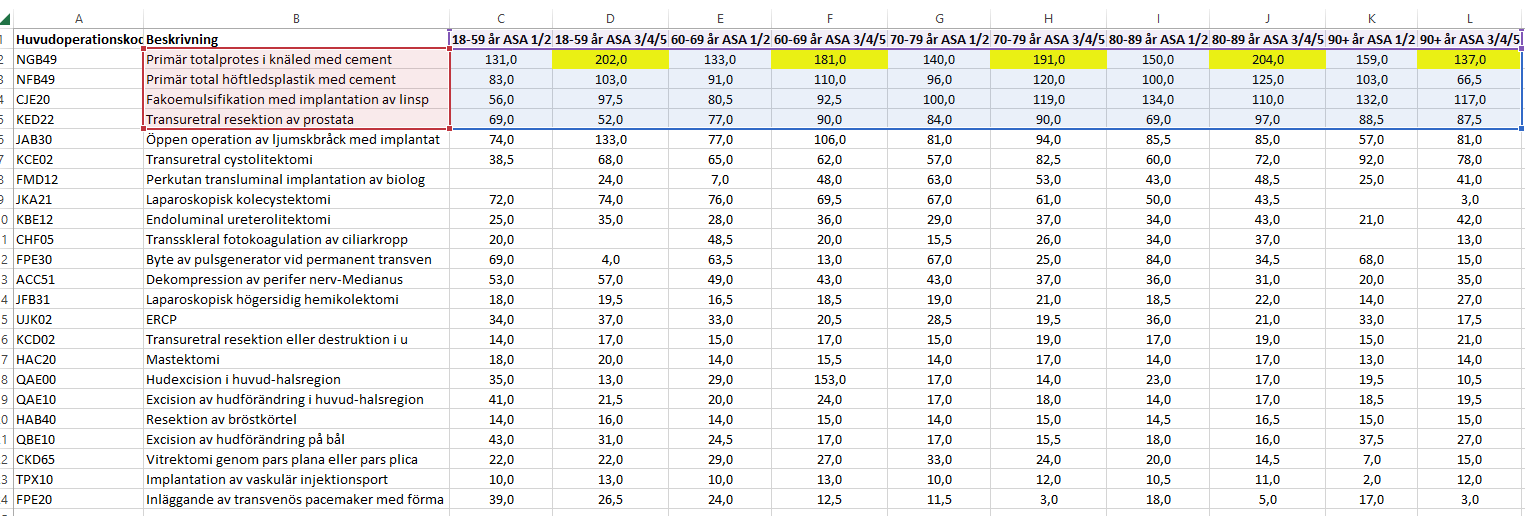